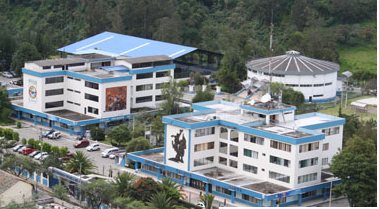 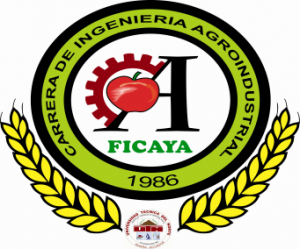 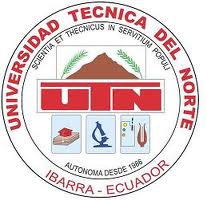 UNIVERSIDAD TÉCNICA DEL NORTE

FACULTAD DE INGENIERÍA EN CIENCIAS AGROPECUARIAS Y AMBIENTALES
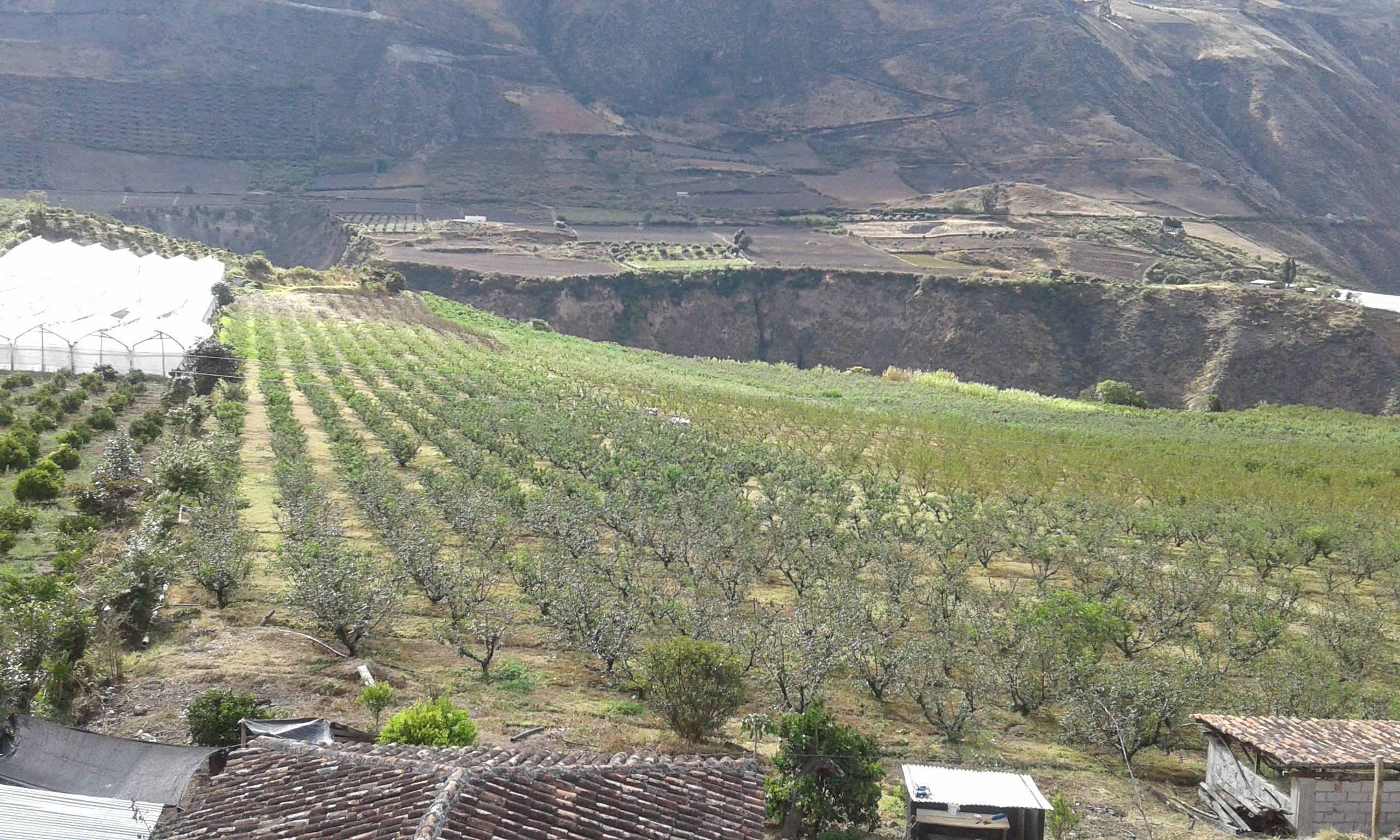 TEMA: 

ESTUDIO DE FACTIBILIDAD PARA LA IMPLEMENTACIÓN DE UNA PLANTA PROCESADORA DE DURAZNO (Prunus pérsica (L.) Batsch) EN EL CANTÓN PIMAMPIRO, PROVINCIA DE IMBABURA.
Director: Ing. Juan Pablo Aragón
Autora: Karen Reina
JUSTIFICACIÓN
La industrialización del durazno da origen a varios productos entre los principales se encuentran conservas, pulpas y mermeladas.
Fomentar el desarrollo de la industria nacional, aportando con el Gobierno con el Cambio de la Matriz Productiva.
Impulsar a los productores que extiendan la superficie de durazno, ya que al existir una industria, la demanda de fruta aumenta.
Generar fuentes de trabajo en la producción industrial y agrícola,  como también en el transporte, la estiba, industrias proveedoras de insumos y envases
OBJETIVO GENERAL
Estudiar la viabilidad para la implementación de una planta procesadora de durazno (Prunus pérsica (L). Batsch) en el cantón Pimampiro, provincia de Imbabura
OBJETIVOS ESPECÍFICOS
Evaluar la demanda insatisfecha de durazno procesado por medio del estudio de mercado del proyecto.
Establecer la ingeniería y localización del proyecto.
Identificar los principales impactos que lleva consigo la ejecución del proyecto.
Evaluar la viabilidad económica y financiera del proyecto
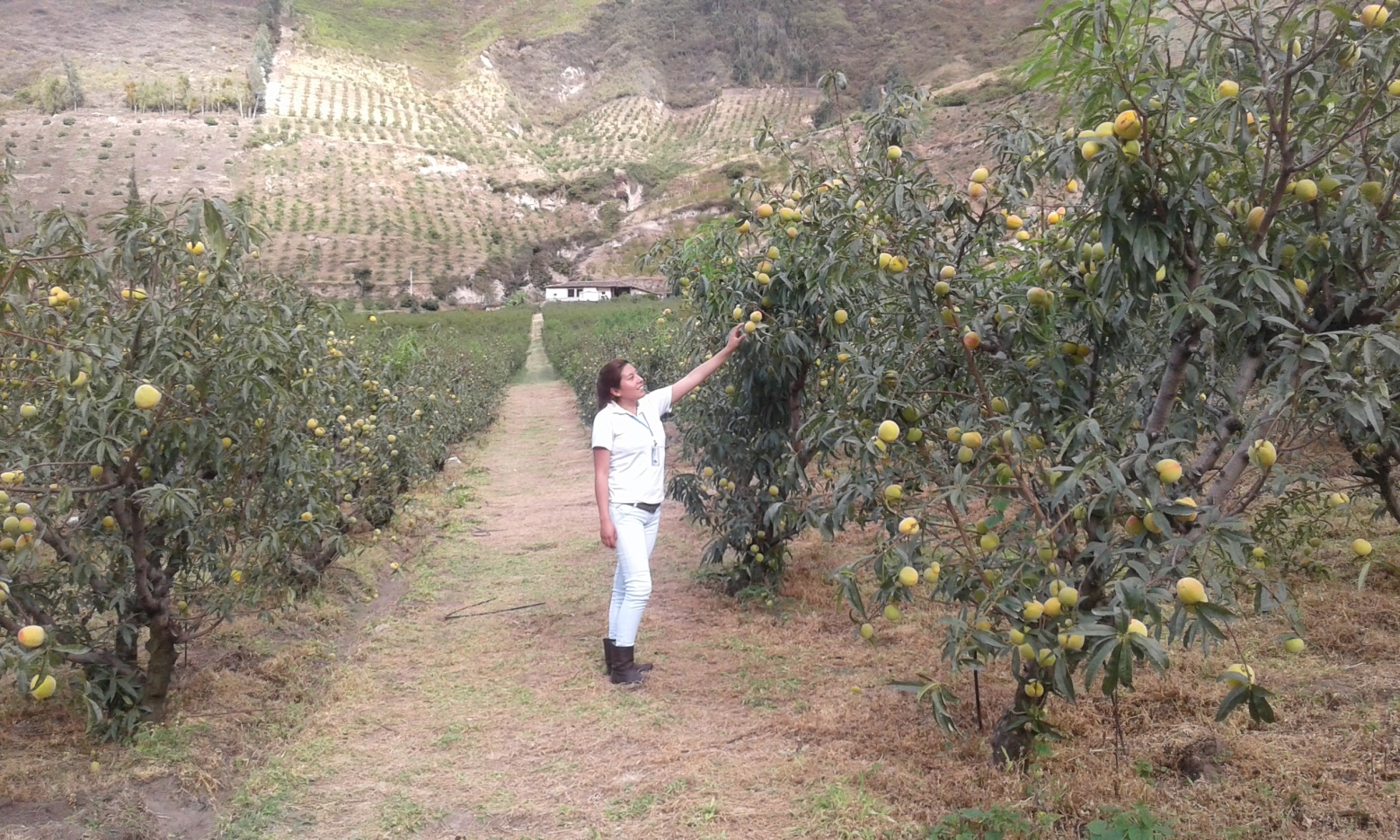 DIAGNOSTICO DE LA SITUACIÓN ACTUAL Y DISPONIBILIDAD DE LA MATERIA PRIMA
1. CULTIVOS DE DURAZNO
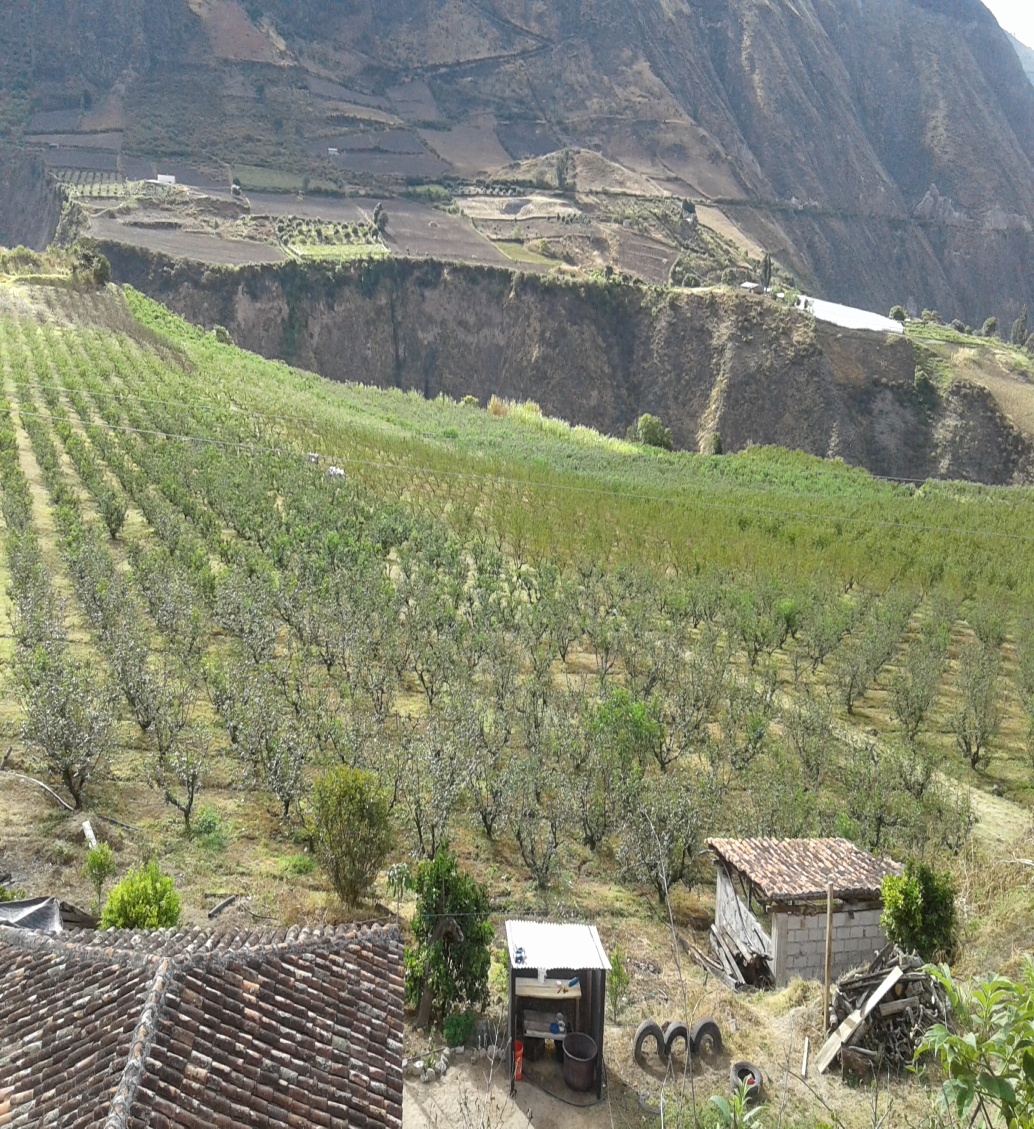 Comunidad de San José  de Sigsipamba.
Cosechas durante todos los       meses año.
Aplicación de nuevas tecnologías.
Sistema de riego por coronas.
Sistema de comercialización (60%, 25% y 15%).
2. PROCESO DE CULTIVO DE DURAZNO
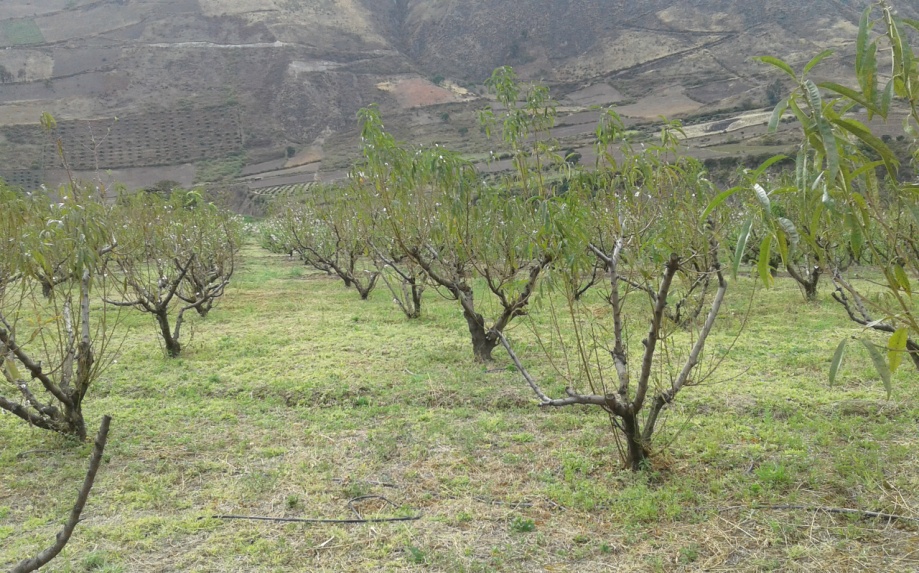 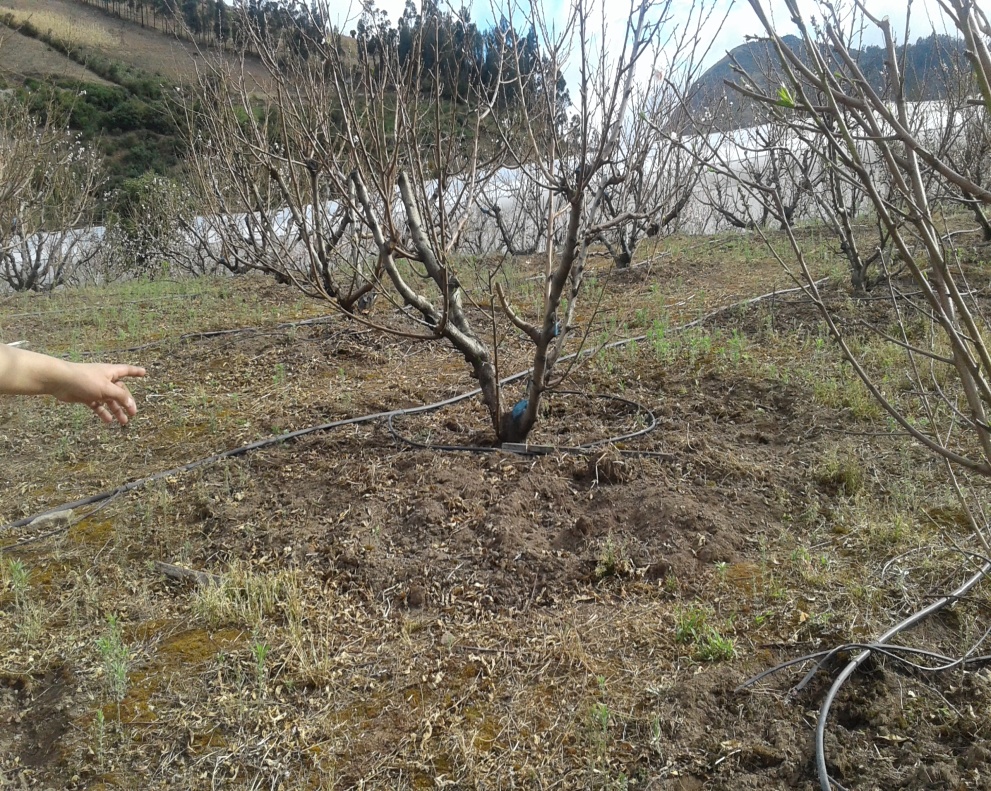 Defoliación química
Podas
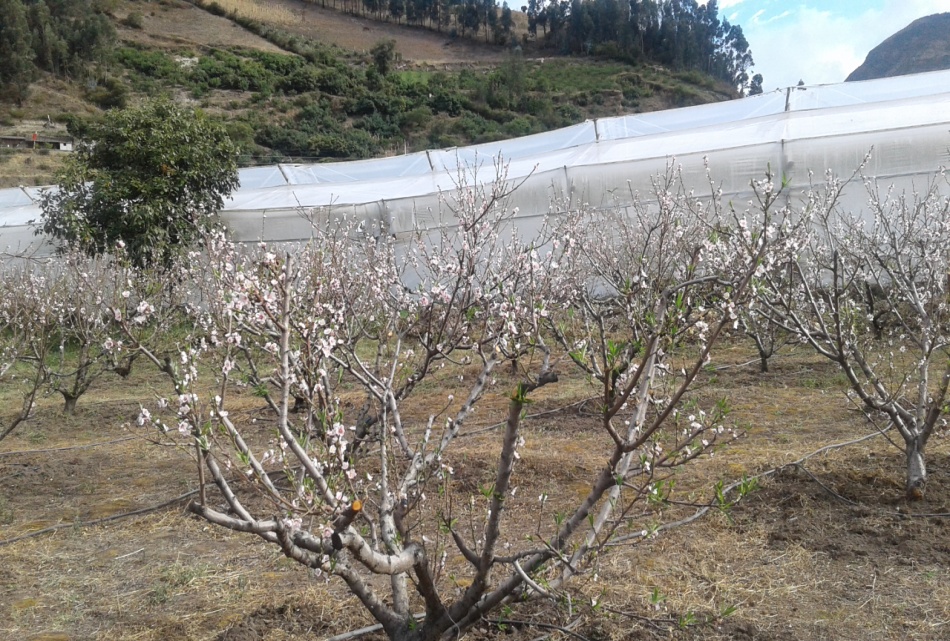 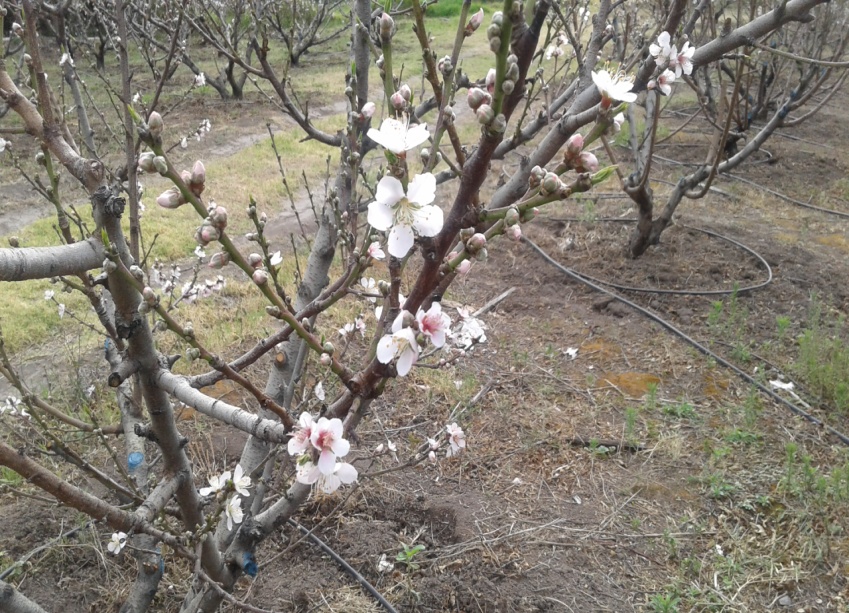 Inducción por brotación
Floración
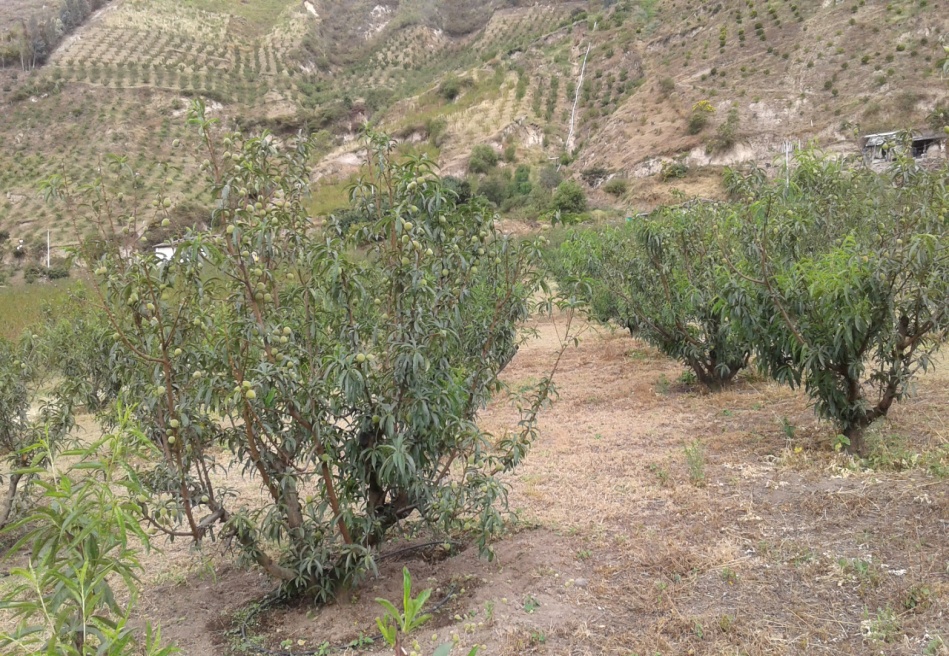 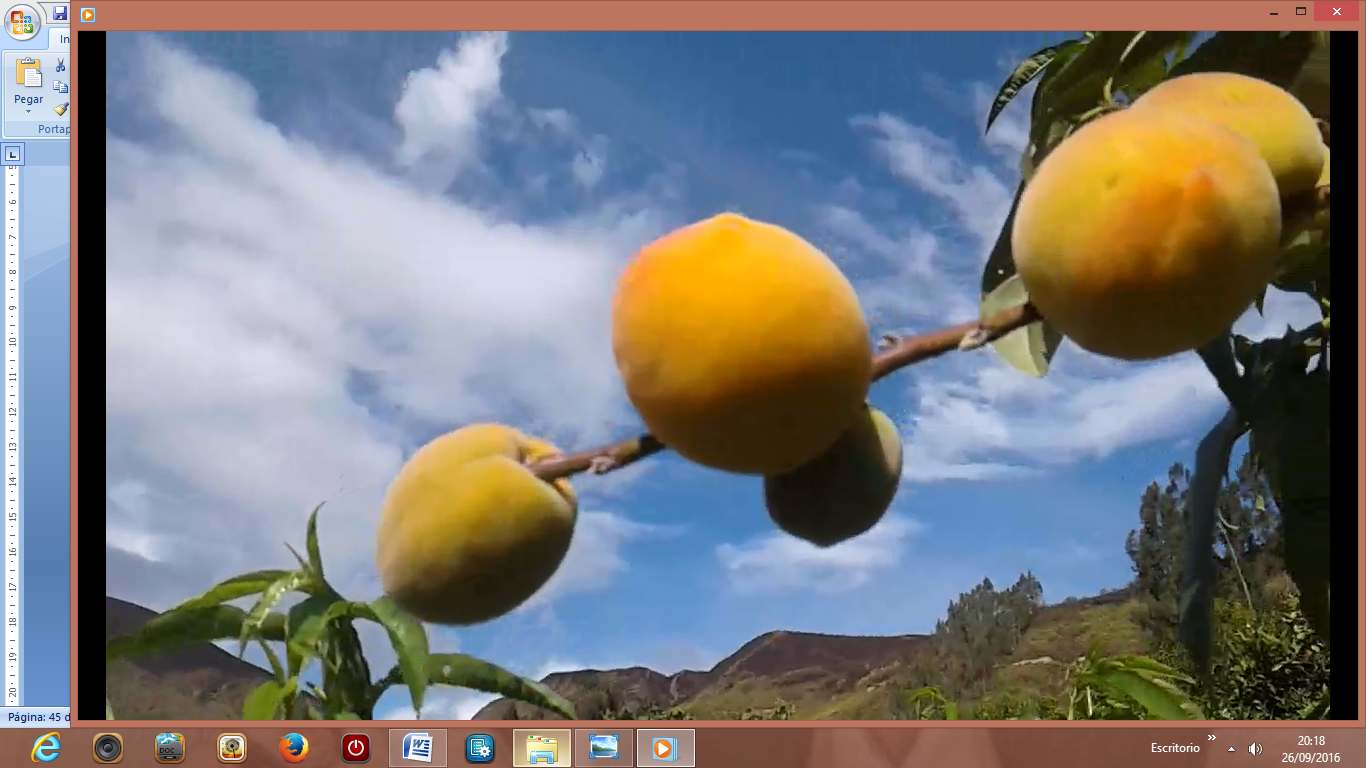 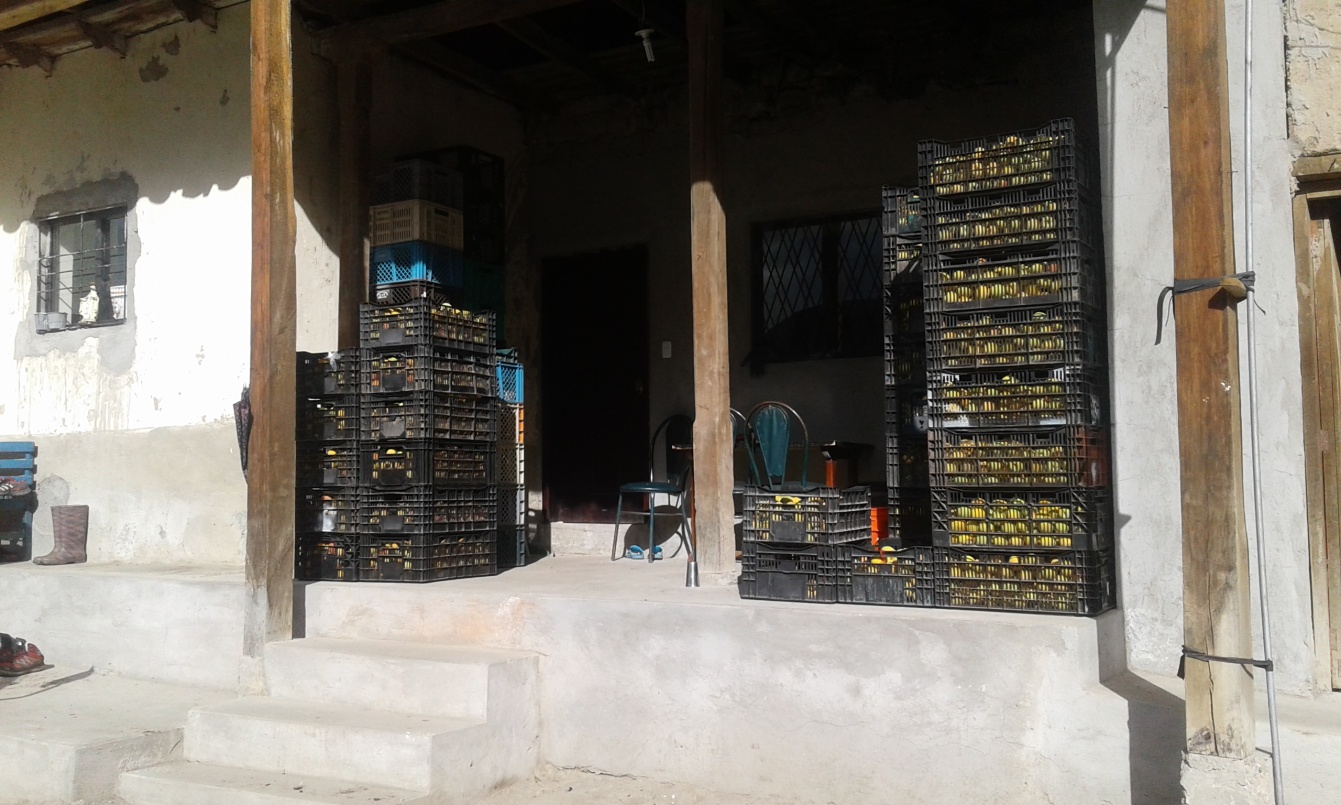 Cosecha
Raleo
Almacenamiento
3. EXTENSIÓN DE CULTIVOS
De acuerdo a la encuesta realizada a los productores de durazno en Pimampiro, 2015, existen 38 personas dedicadas al cultivo de este fruto, entre las cuales suman un totalidad  de 50 hectáreas.
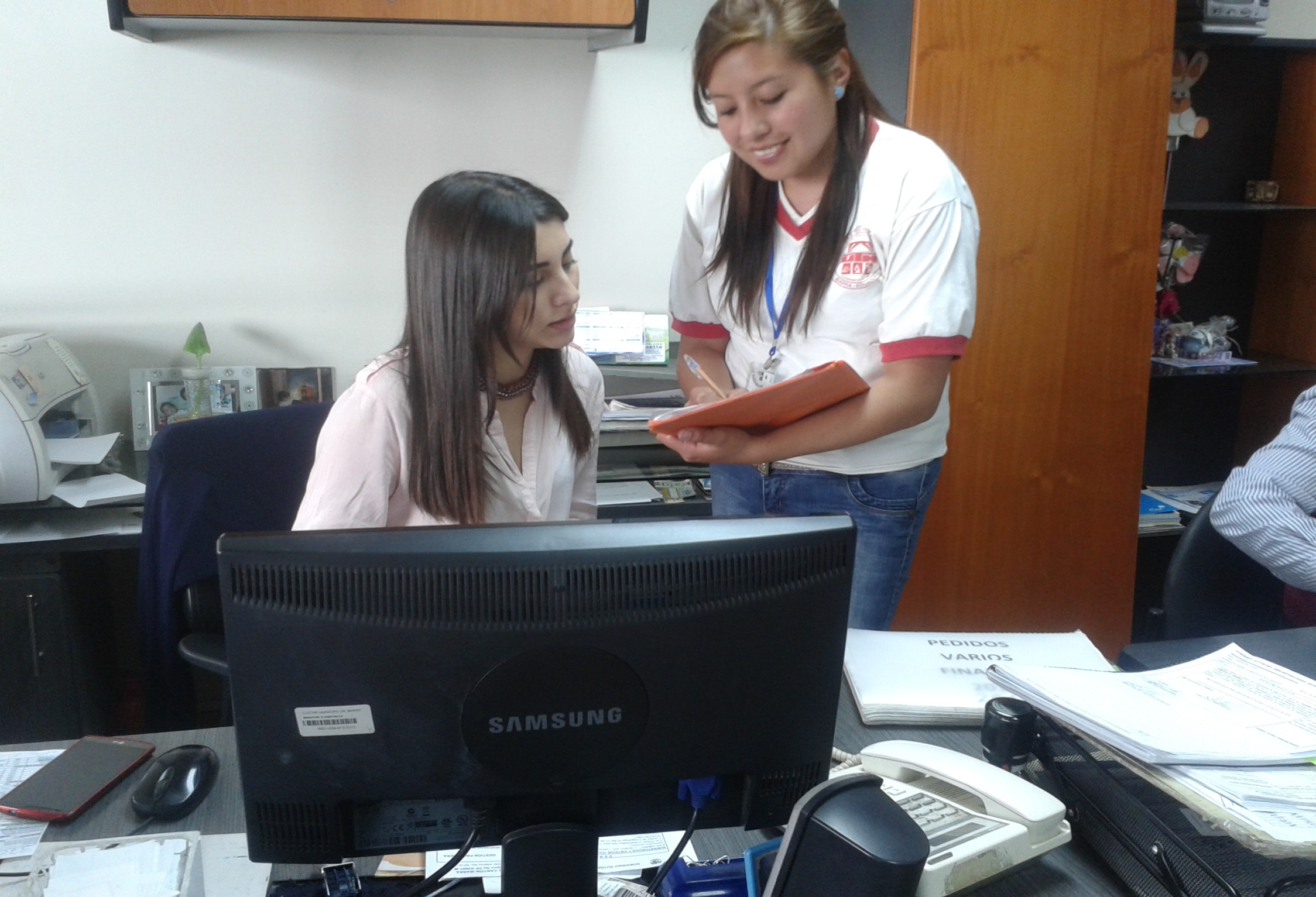 ESTUDIO DE MERCADO
ÁREA DEL MERCADO
-  UBICACIÓN GEOGRÁFICA DEL MERCADO
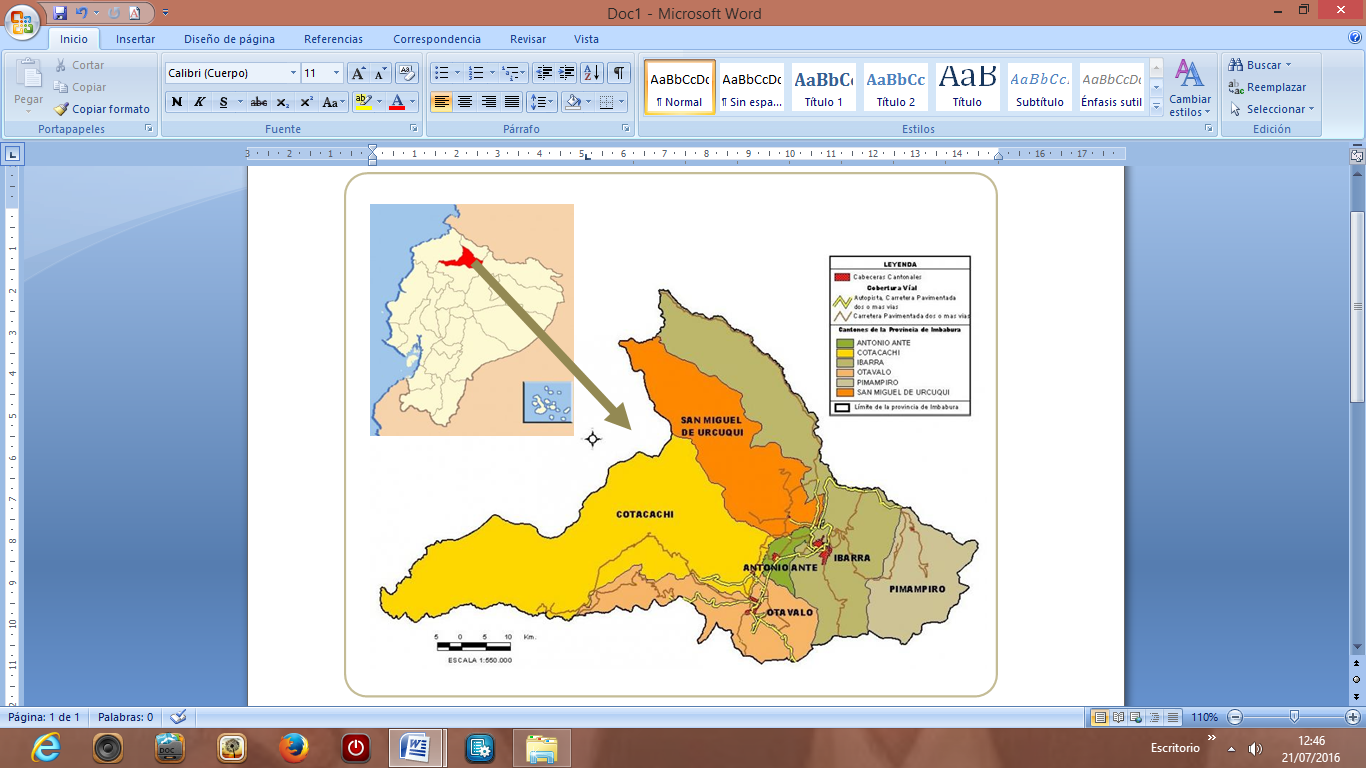 - CONSUMO DE DERIVADOS DE DURAZNO
PRODUCTOS 
“TERRRA Y SOL”
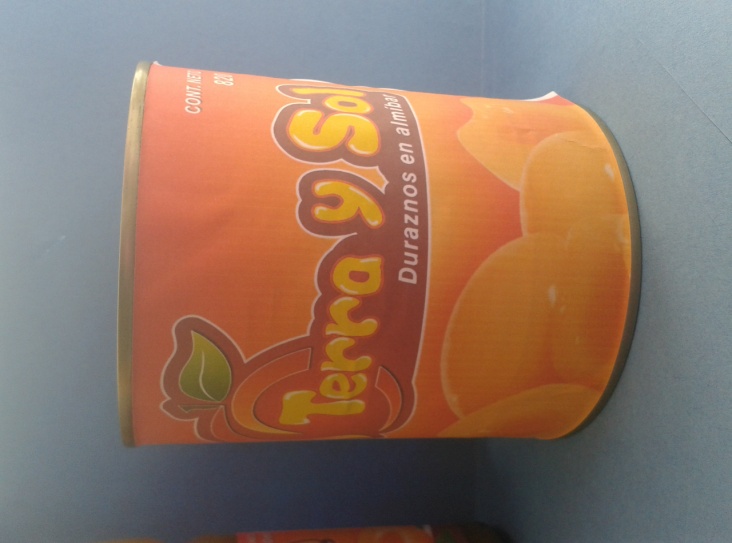 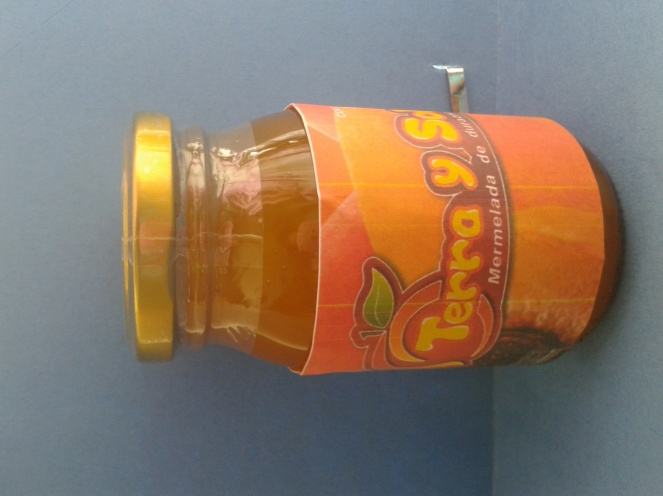 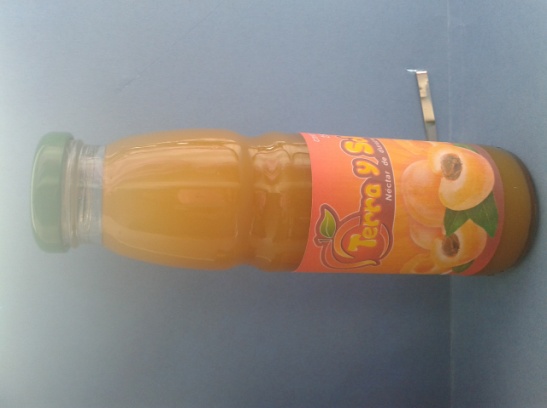 ANÁLISIS DE DEMANDA.
- DEMANDA HISTÓRICA Y ACTUAL
ANÁLISIS DE OFERTA.
En el Ecuador el durazno en almíbar que se consume es importado, que para el año 2015 se encuentra en 5347,00 TM anuales, la cantidad que se ha de producir será el 8%, es decir un porcentaje menor en función de la cantidad importada.  

Como en el Ecuador no se produce durazno en almíbar se analiza la oferta como un valor en cero.
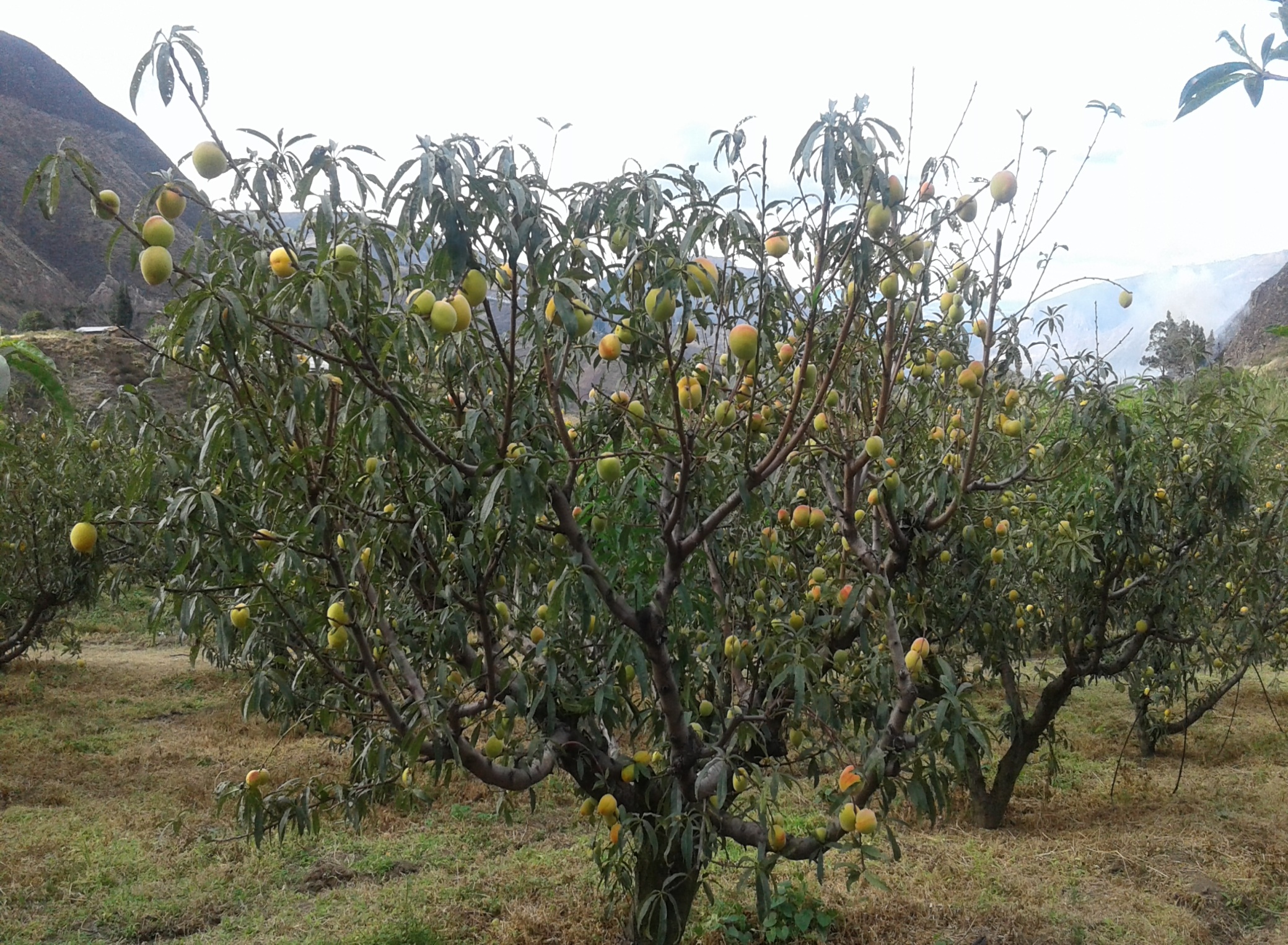 Chile es líder en la producción y exportación de latas de durazno en almíbar a diferentes países, por lo que Ecuador importa este producto principalmente de este país.
DEMANDA INSATISFECHA.
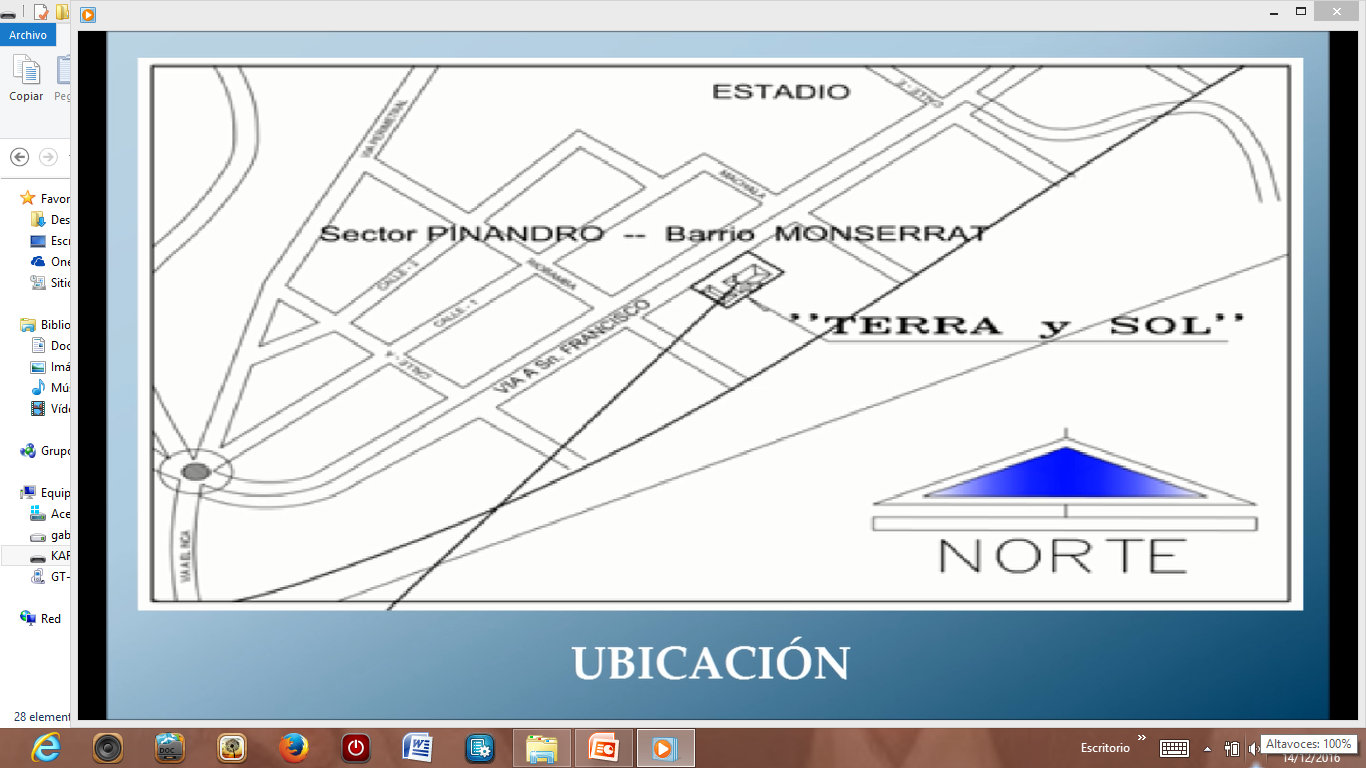 LOCALIZACIÓN Y TAMAÑO DEL  PROYECTO
macrolocalización
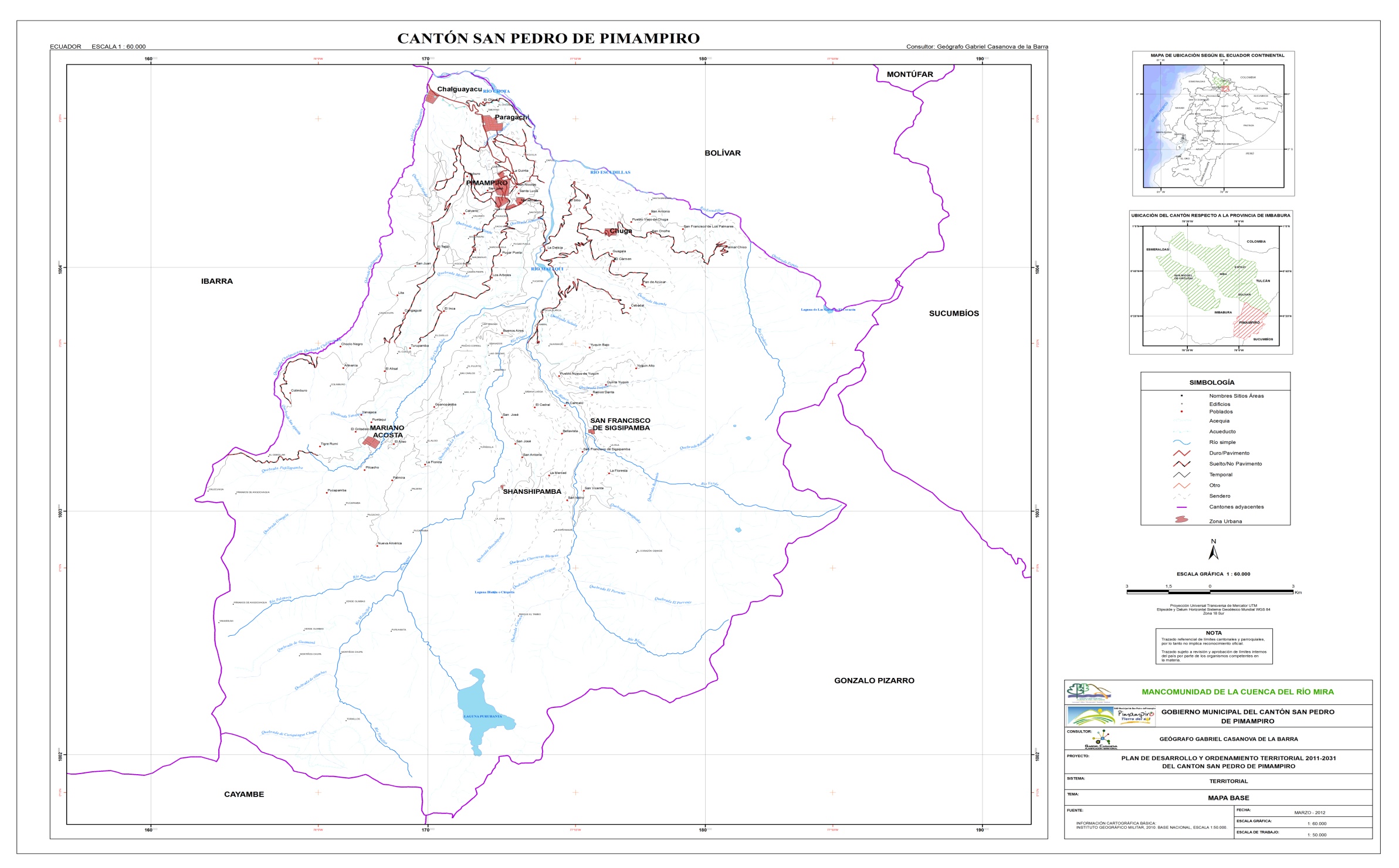 El proyecto estará ubicado en la Provincia de Imbabura, en el Cantón Pimampiro.

Límites
Norte: con la provincia del Carchi
Sur: con la de Pichincha
Este: con la provincia de Sucumbíos 
Oeste: con el cantón Ibarra. 
 
Principales datos físicos
Altura: 2.165 m.s.n.m.
Clima : Templado 
Temperatura promedio: 15° C.
Extensión: 442.50 km2.
Precipitación: 500-1000 mm
microlocalización
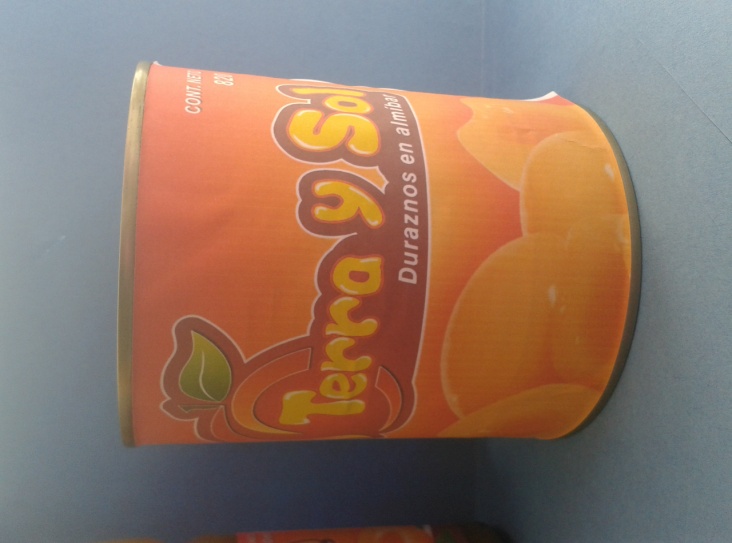 Tamaño de la planta
Capacidad de la planta
Estará en función de la disponibilidad de materia prima para el proyecto.
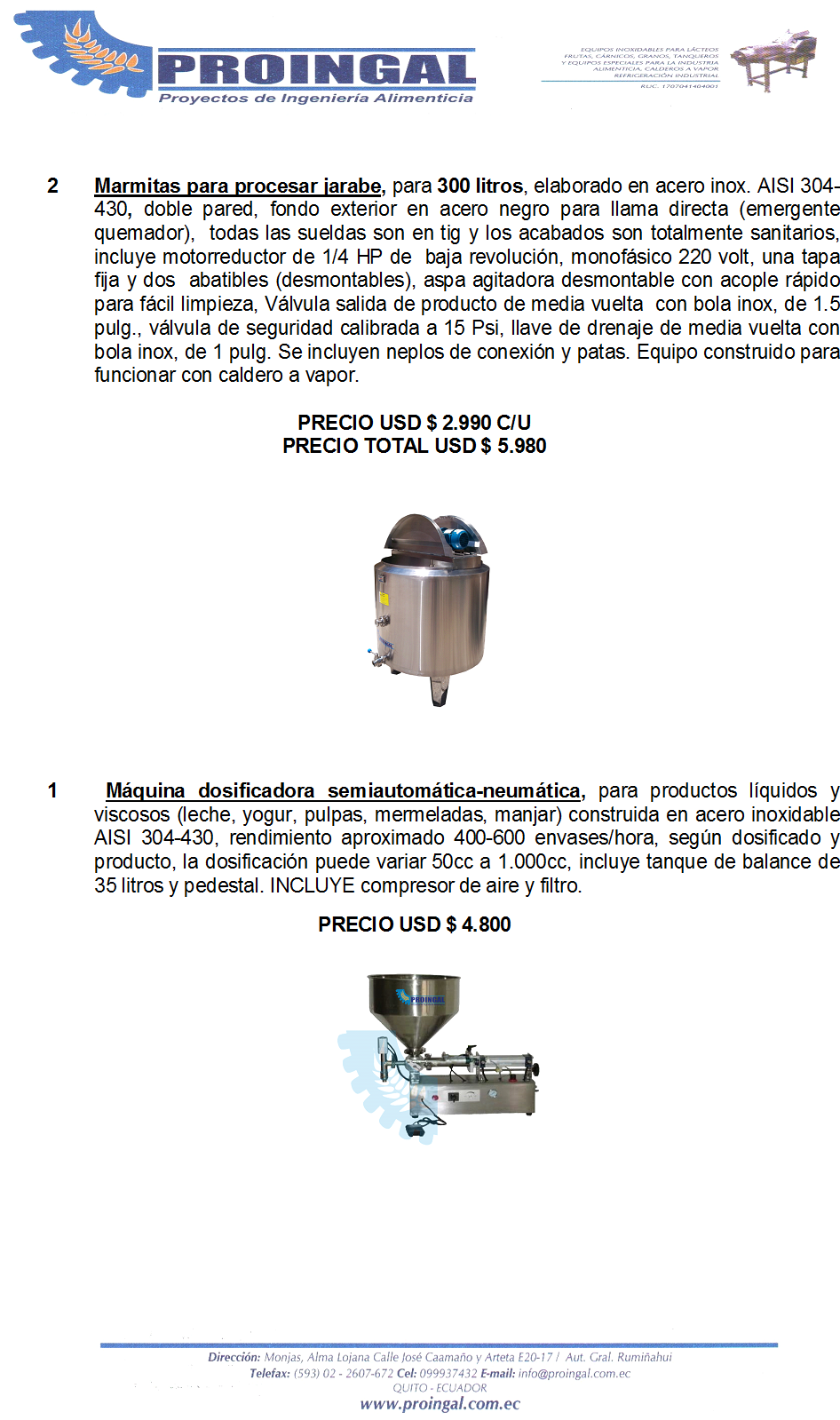 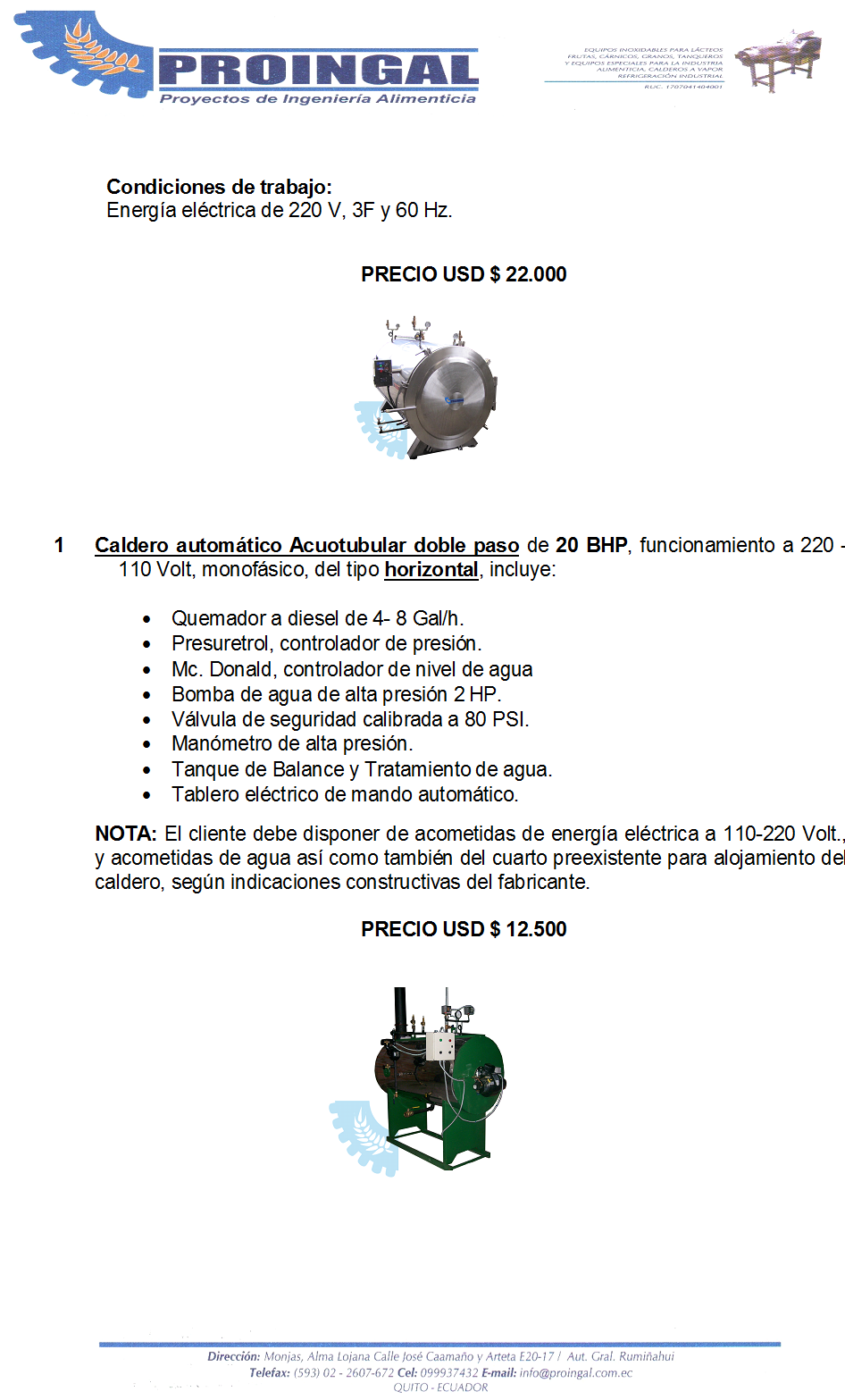 INGENIERÍA DEL PROYECTO
C
C
C
C
C
C
PLANO ARQUITECTÓNICO
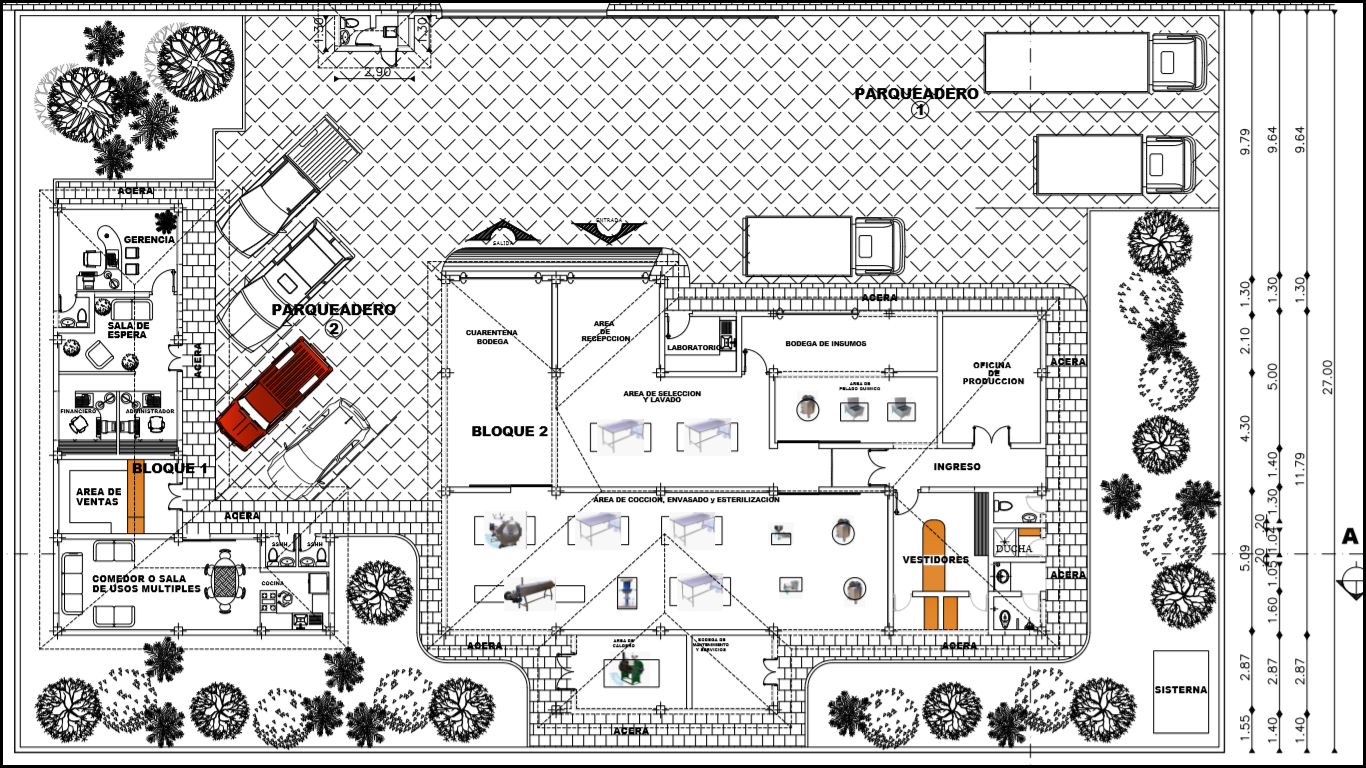 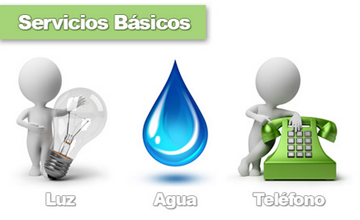 Agua potable
 Energía eléctrica
 Combustible – diesel
 Internet
 Teléfono
servicios
1 Gerente
1 Secretaria
1 Contador
Área administrativa
personal
1 Jefe de producción
1 Laboratorista
5 Operarios
Área de producción
producto
La empresa Terra y Sol, elaborará tres tipos de productos en sus instalaciones, que se realizarán con materias primas e insumos que cumplan con las condiciones de calidad necesarias para producir productos inocuos.
La materia prima deberá estar exenta de impurezas, daños mecánicos que no comprometan a la parte interior de la fruta y con un grado de madurez y tamaño aceptables para cada línea de proceso.
Los productos terminados deberán cumplir con los requisitos establecidos según las normas de calidad, y leyes vigentes de notificación sanitaria, etiquetado y envasado.
Escala De madurez
1=verde
2=verde amarillento
3=amarillo
4=amarillo intenso.
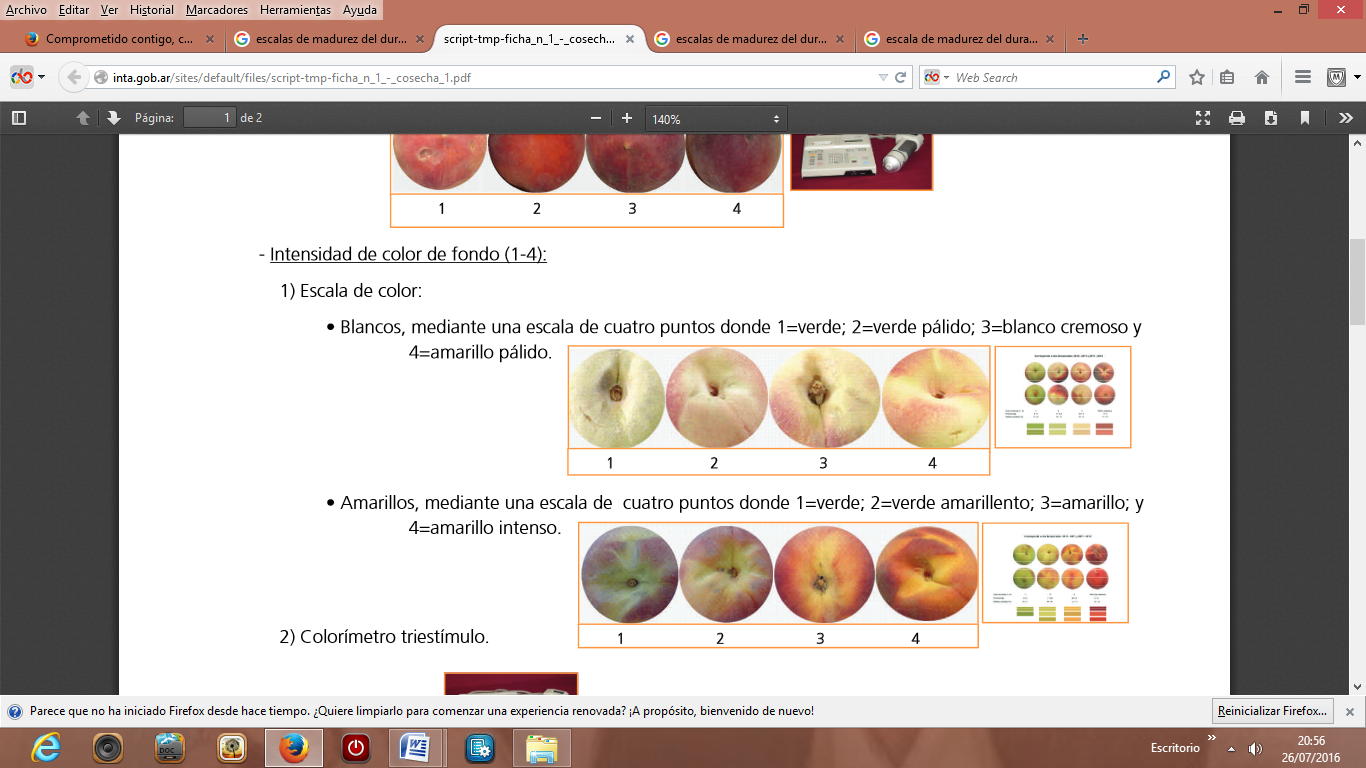 PROCESOS PRODUCTIVOS
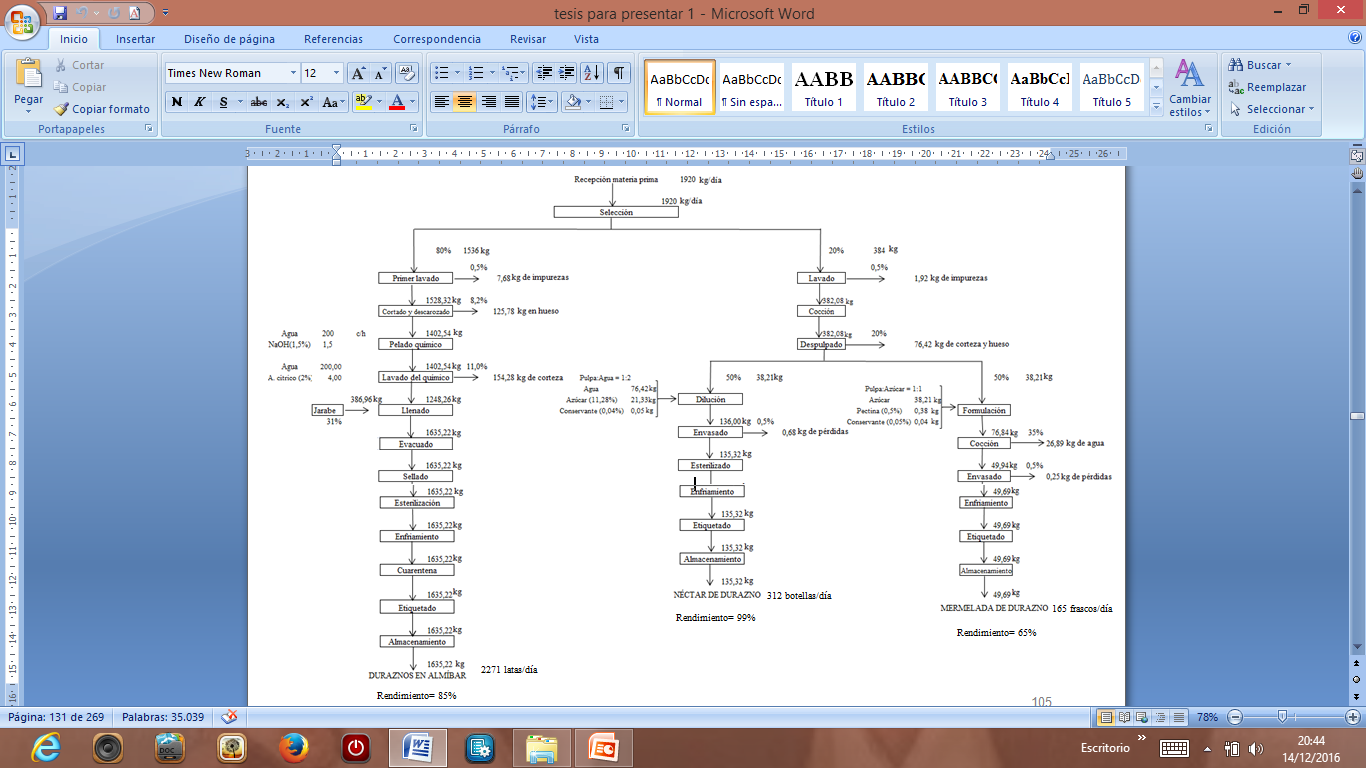 MAQUINARIA Y EQUIPO
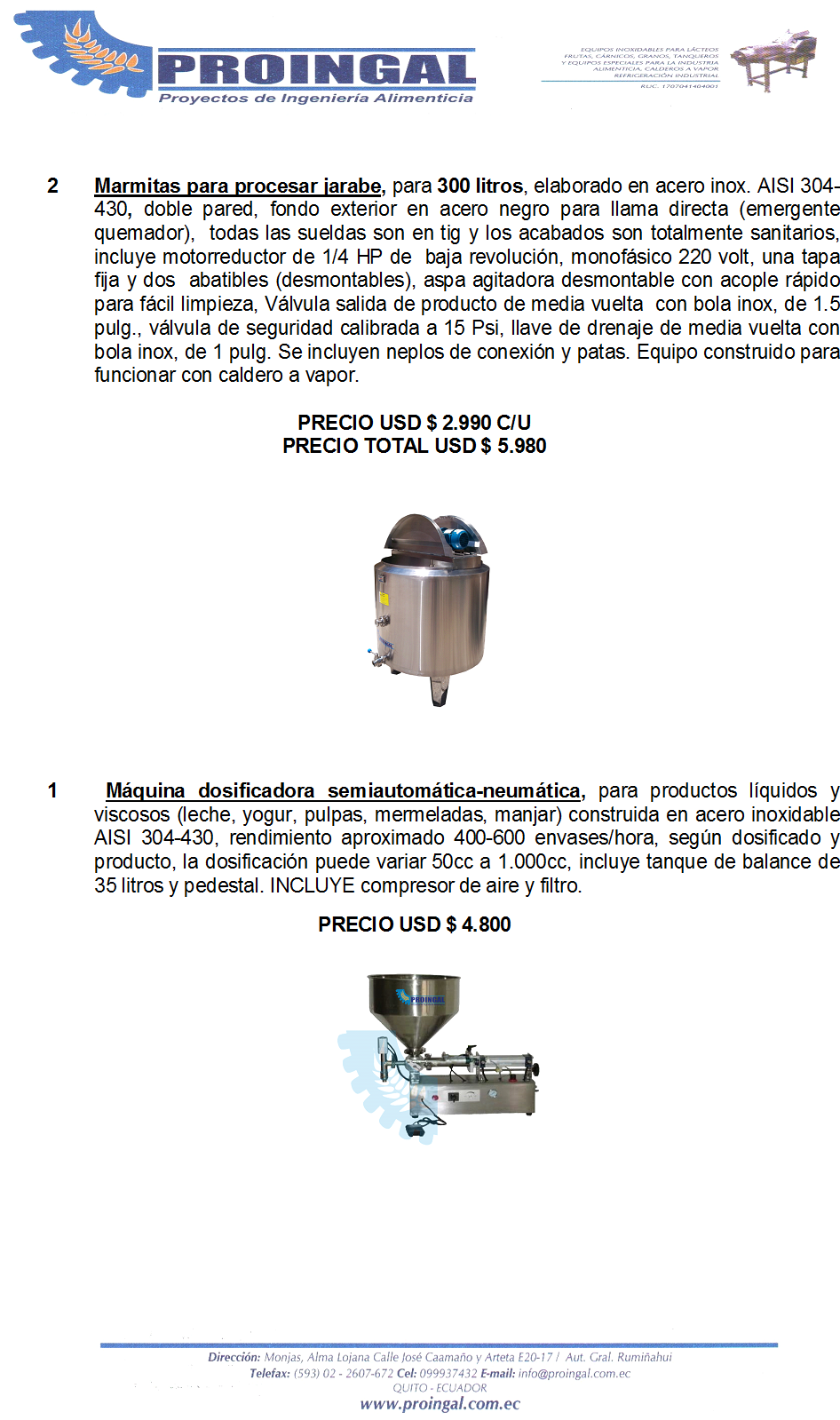 Mesas de acero inoxidable
Marmita
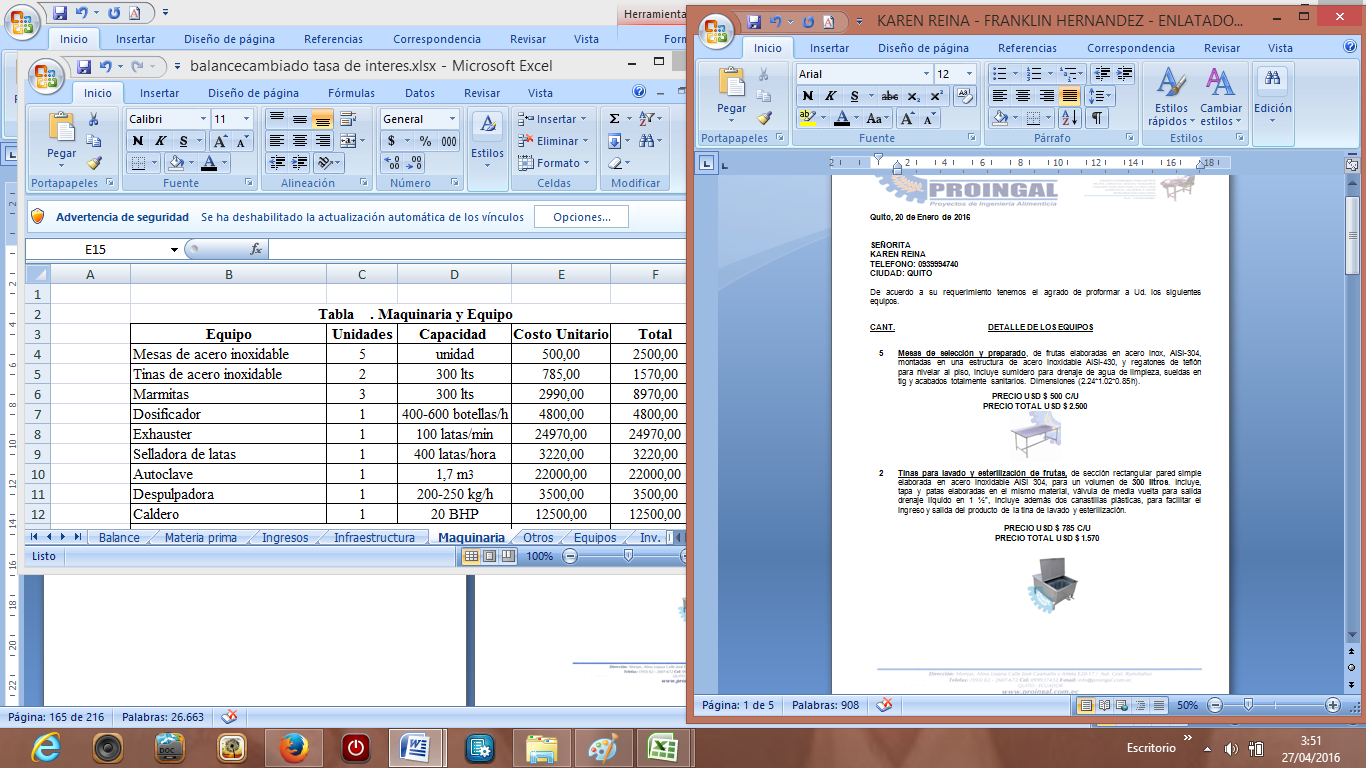 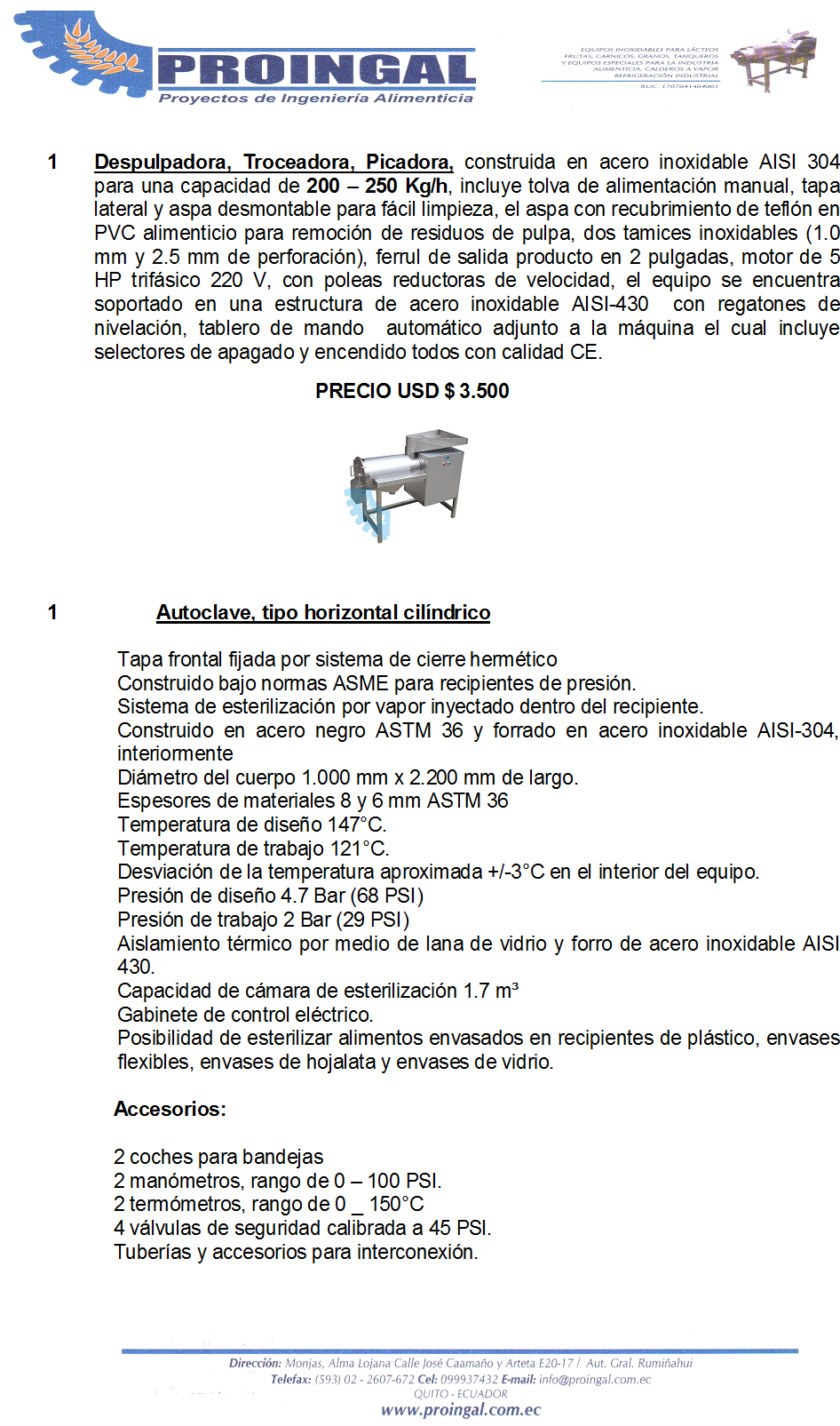 Tinas de acero inoxidable
Despulpadora
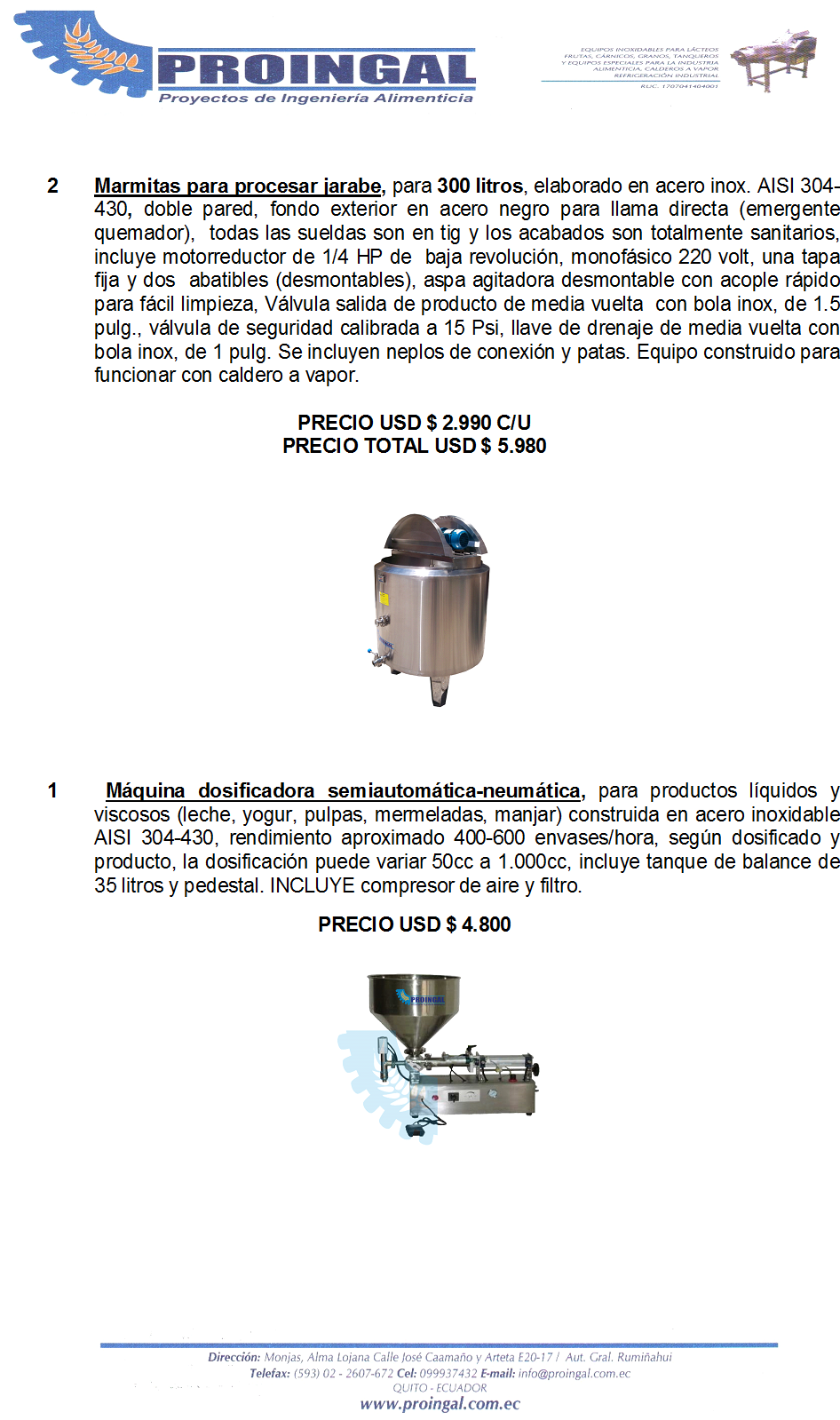 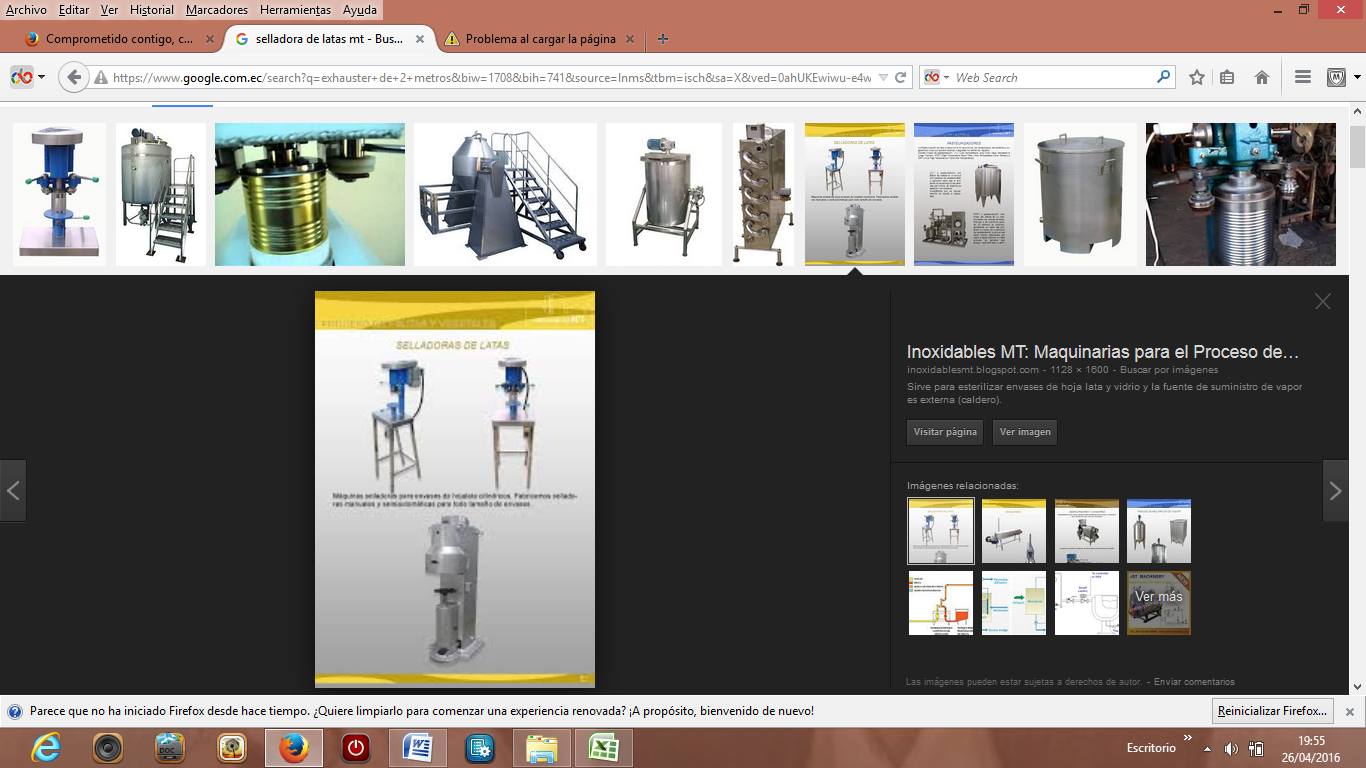 Dosificador
Selladora
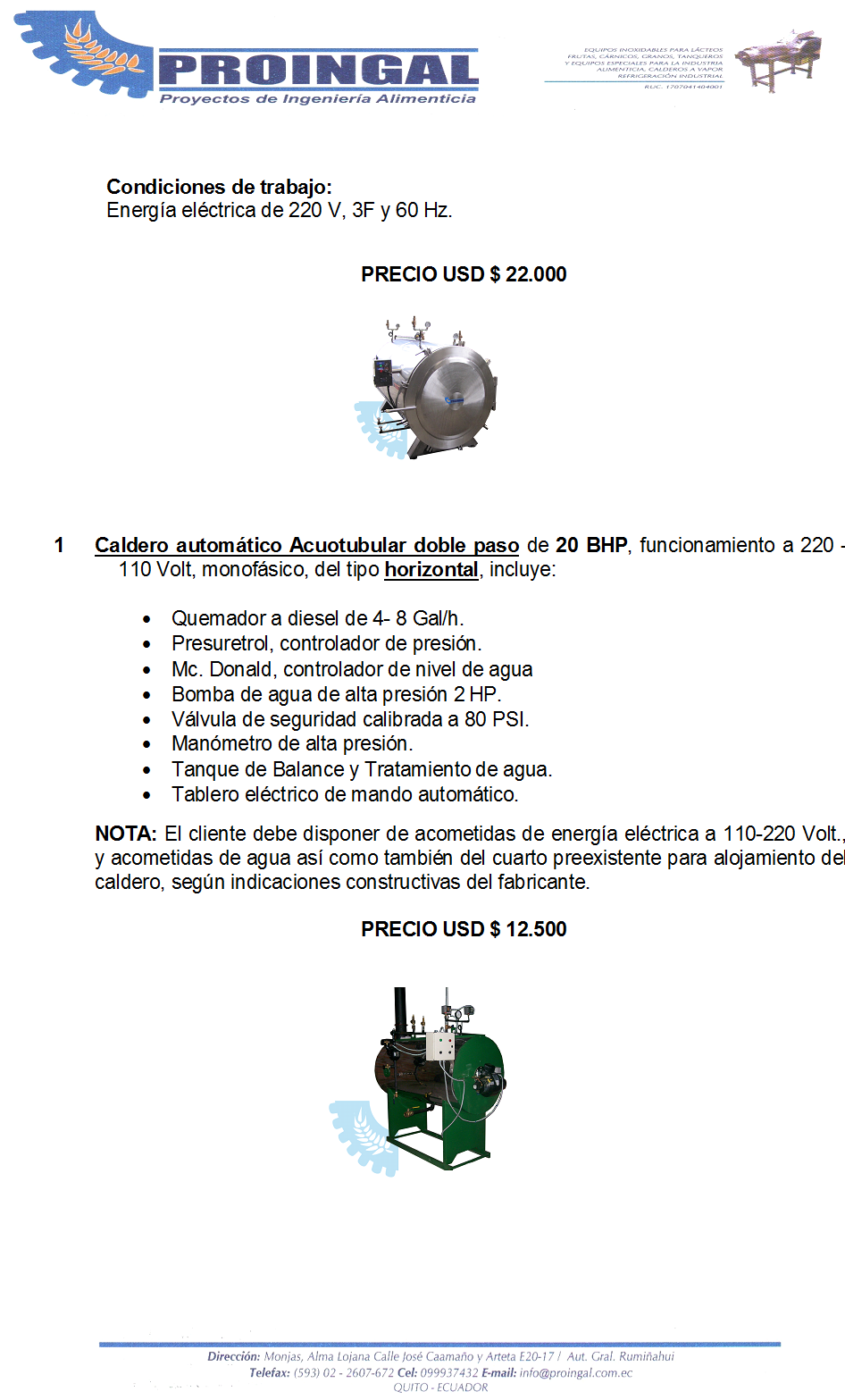 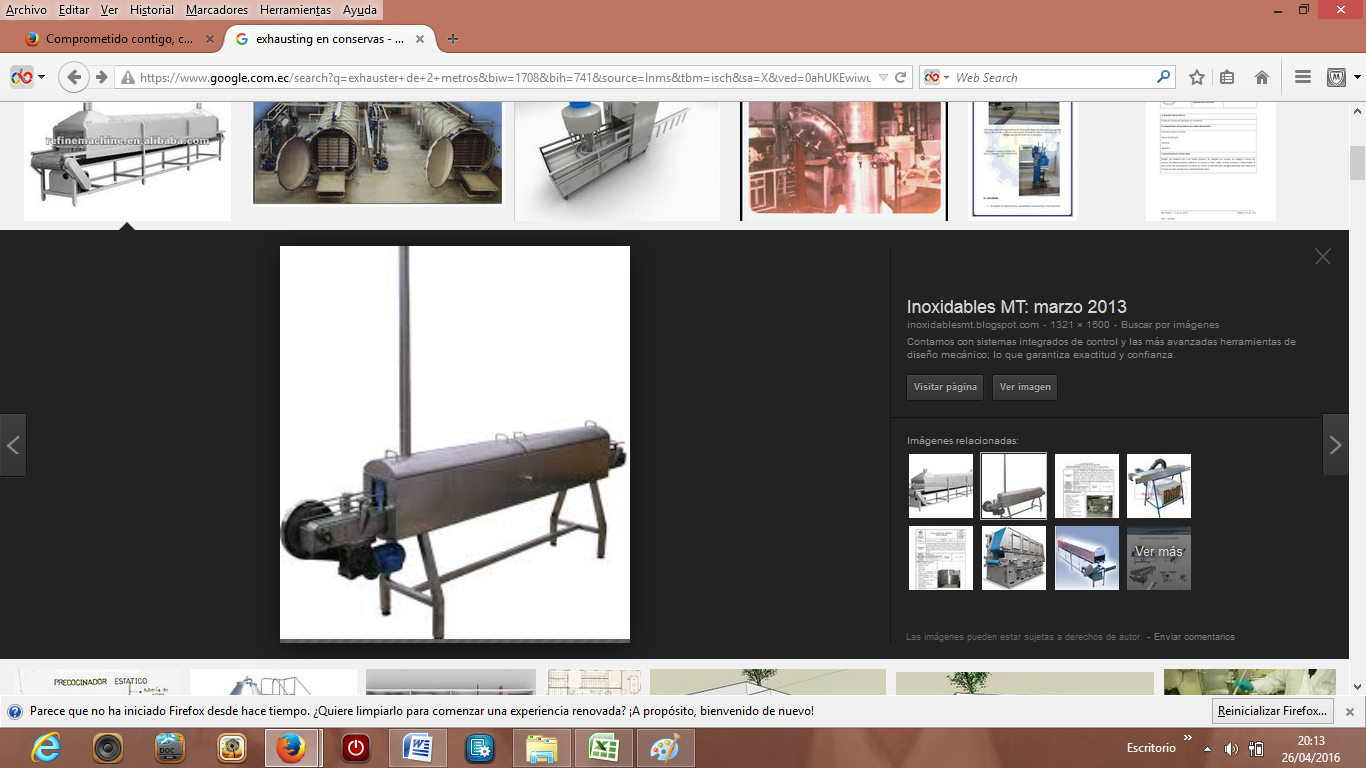 Autoclave
Exhausting
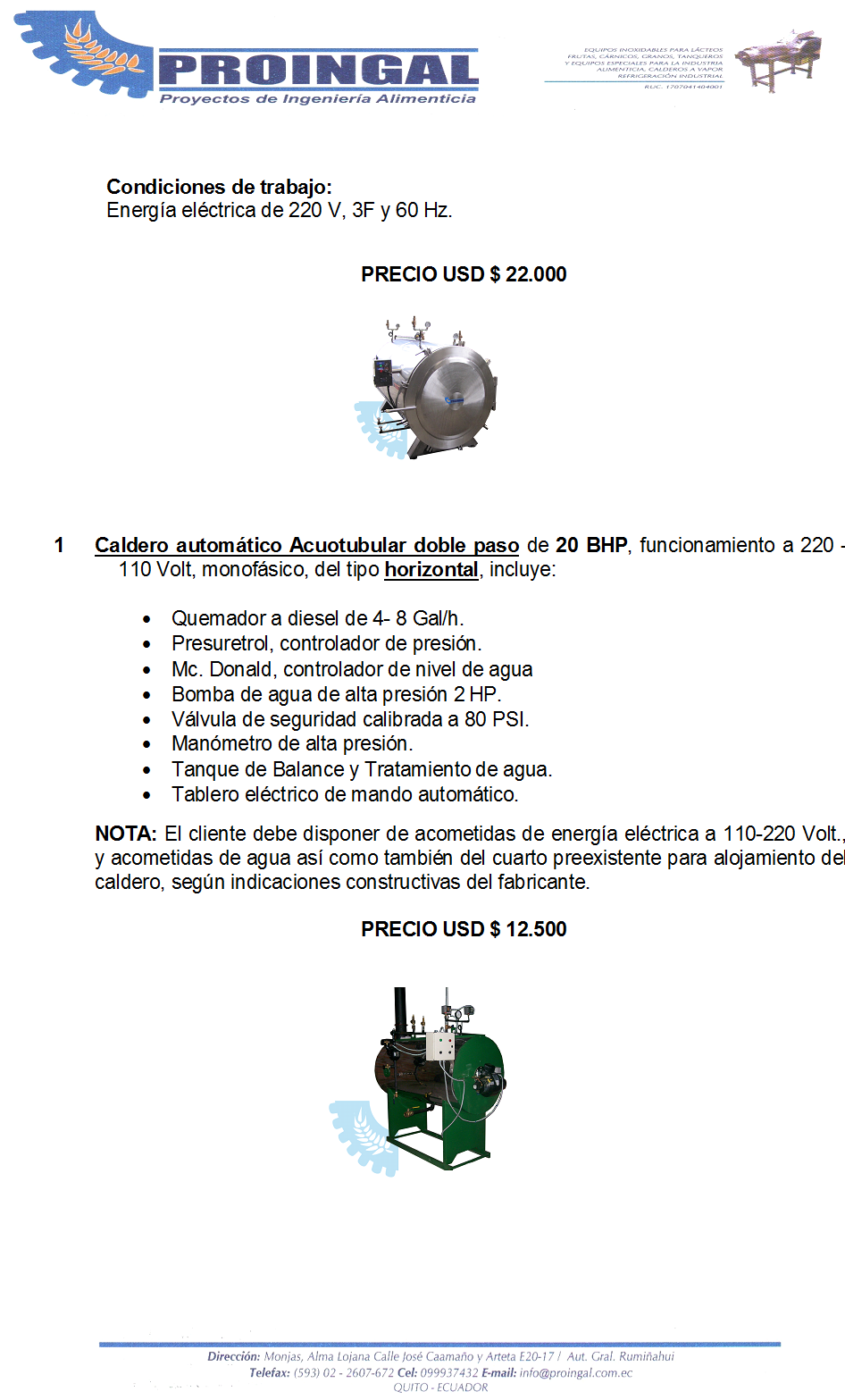 Caldero
DISTRIBUCIÓN  DE ÁREAS DE LA PLANTA
ORGANIZACIÓN Y ADMINISTRACIÓN
a).- Estructura organizacional del proyecto
Razón social
Requisitos legales para 
operar
Empresa “Terra y Sol”
Patente Municipal
ARCSA
Bomberos
Notificación Sanitaria
b).- Organización técnica y administrativa de la empresa
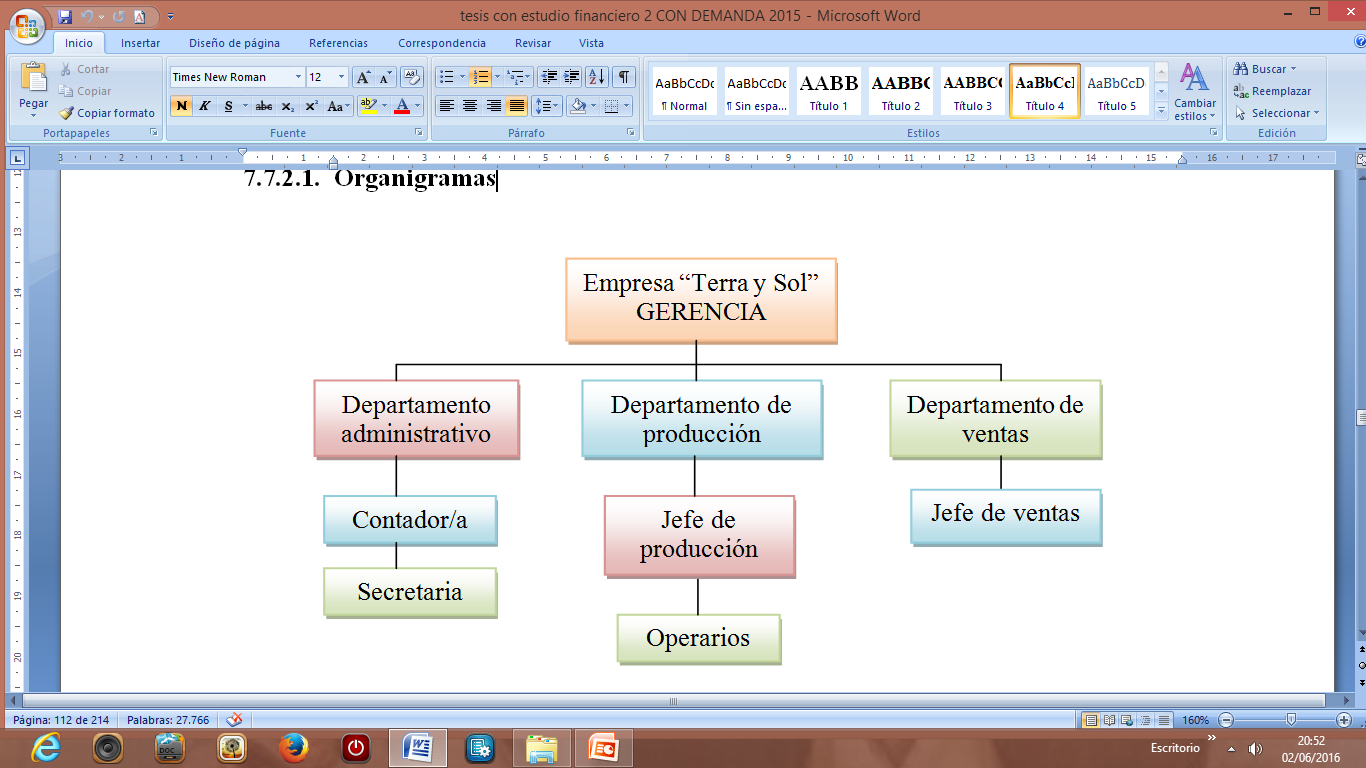 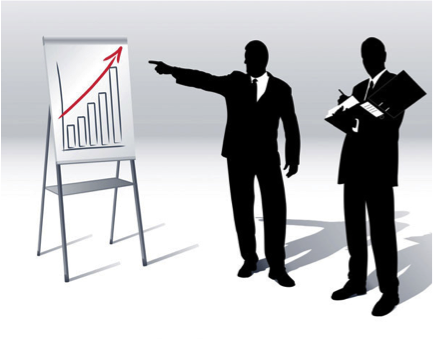 ESTUDIO
ECONÓMICO – FINANCIERO
FINANCIAMIENTO
RESUMEN DE PRESUPUESTO DE EGRESOS
ESTADO DE PÉRDIDAS Y GANANCIAS
FLUJO DE CAJA
INDICADORES FINANCIEROS
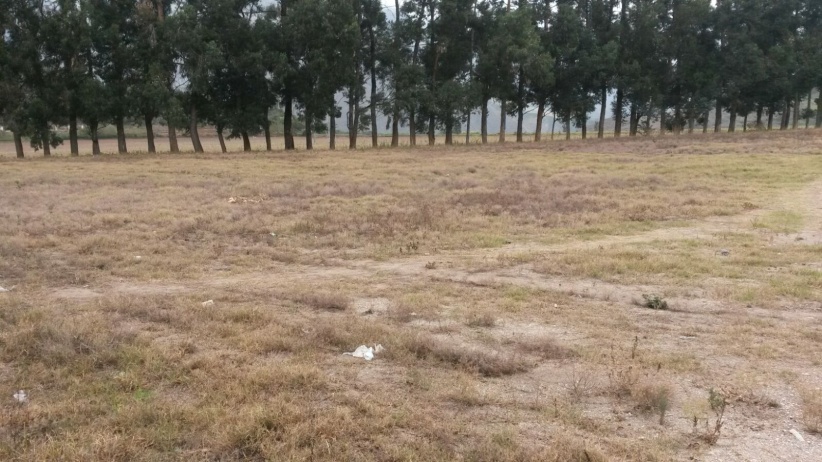 ESTUDIO 
DE 
IMPACTOS
La planta agroindustrial se encuentra según la Categorización del SUIA del Ministerio Ambiente, en la Categoría II, por lo que es necesario realizar el registro ambiental con su respectiva ficha ambiental.
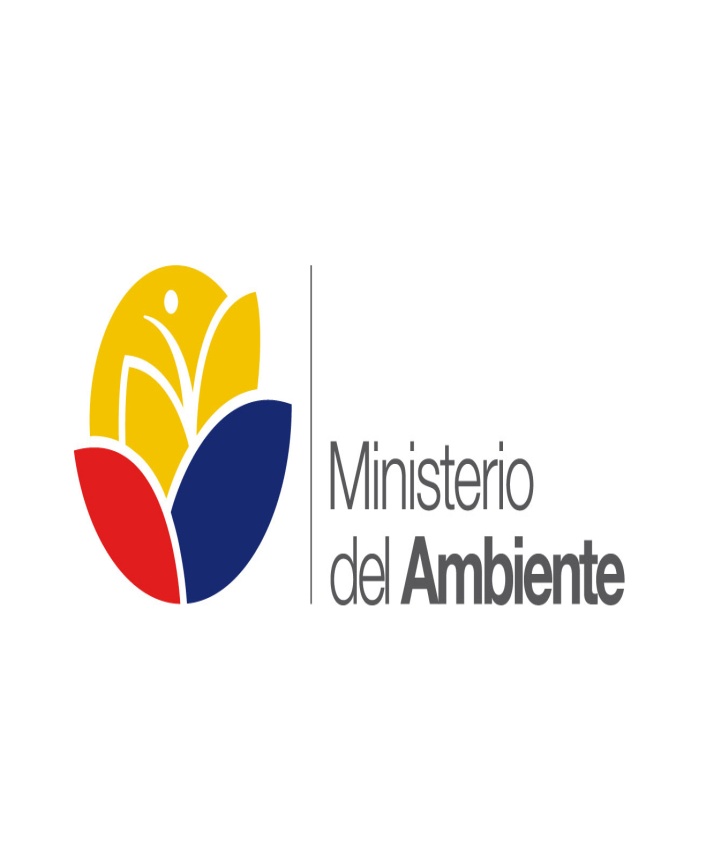 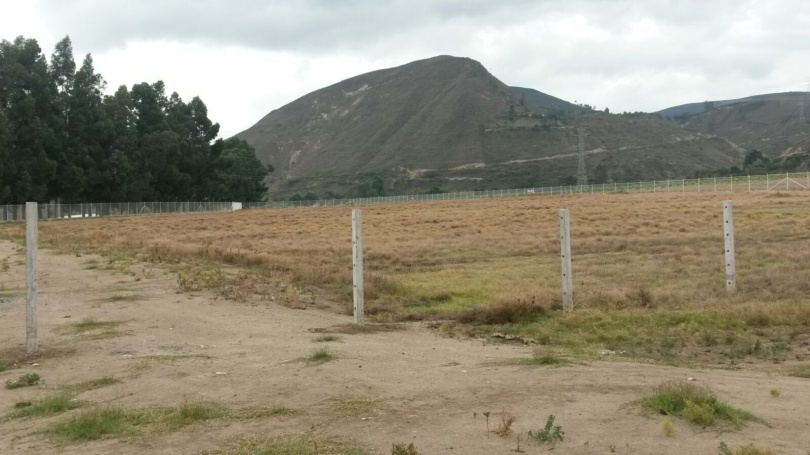 Las plantas procesadoras de conservas de frutas, se encuentran en la categoría número II, indicando un bajo nivel de riesgo; se determina que la planta debe realizar el respectivo registro ambiental y cancelar el valor de 180,00 USD.
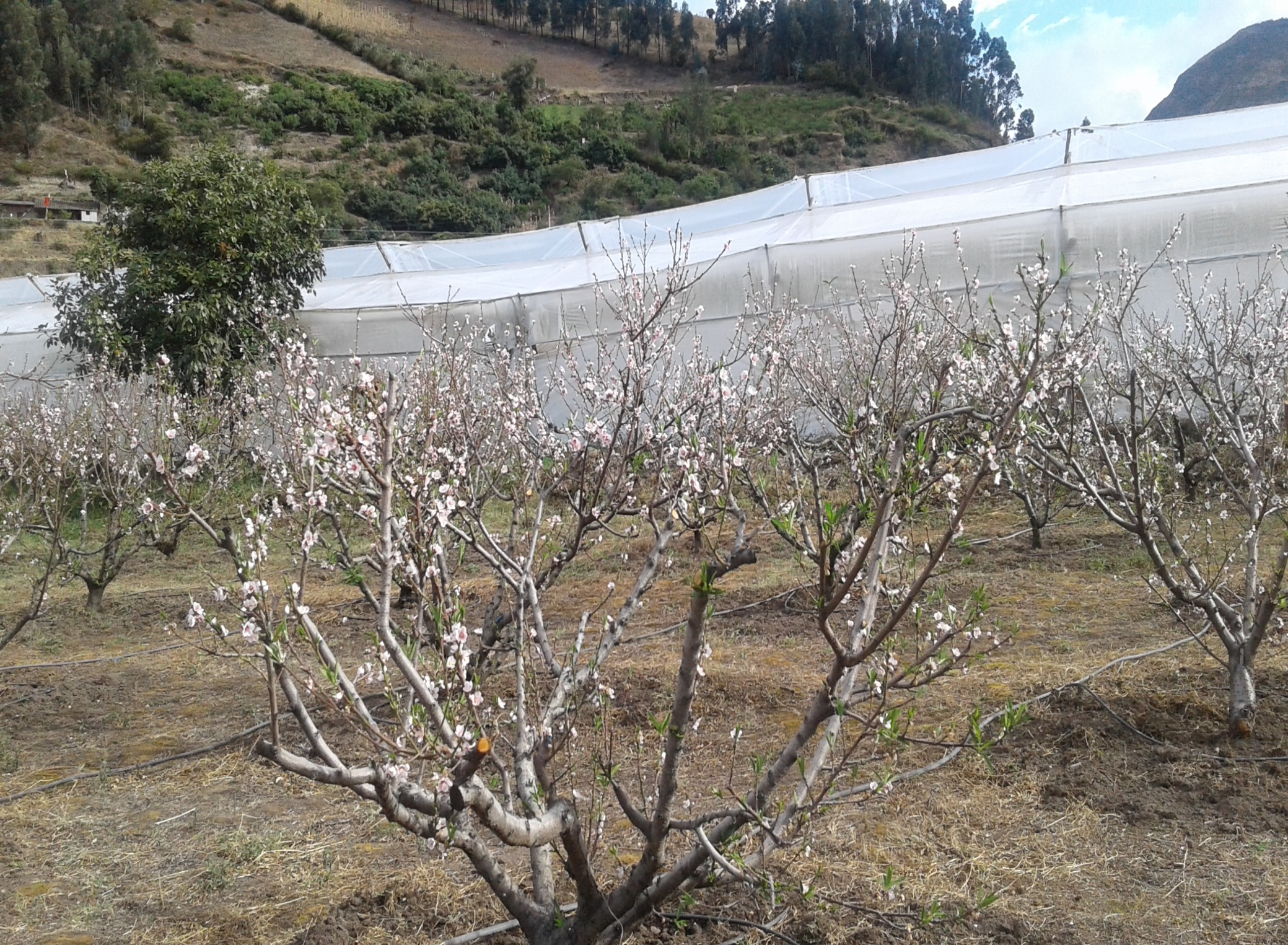 CONCLUSIONES
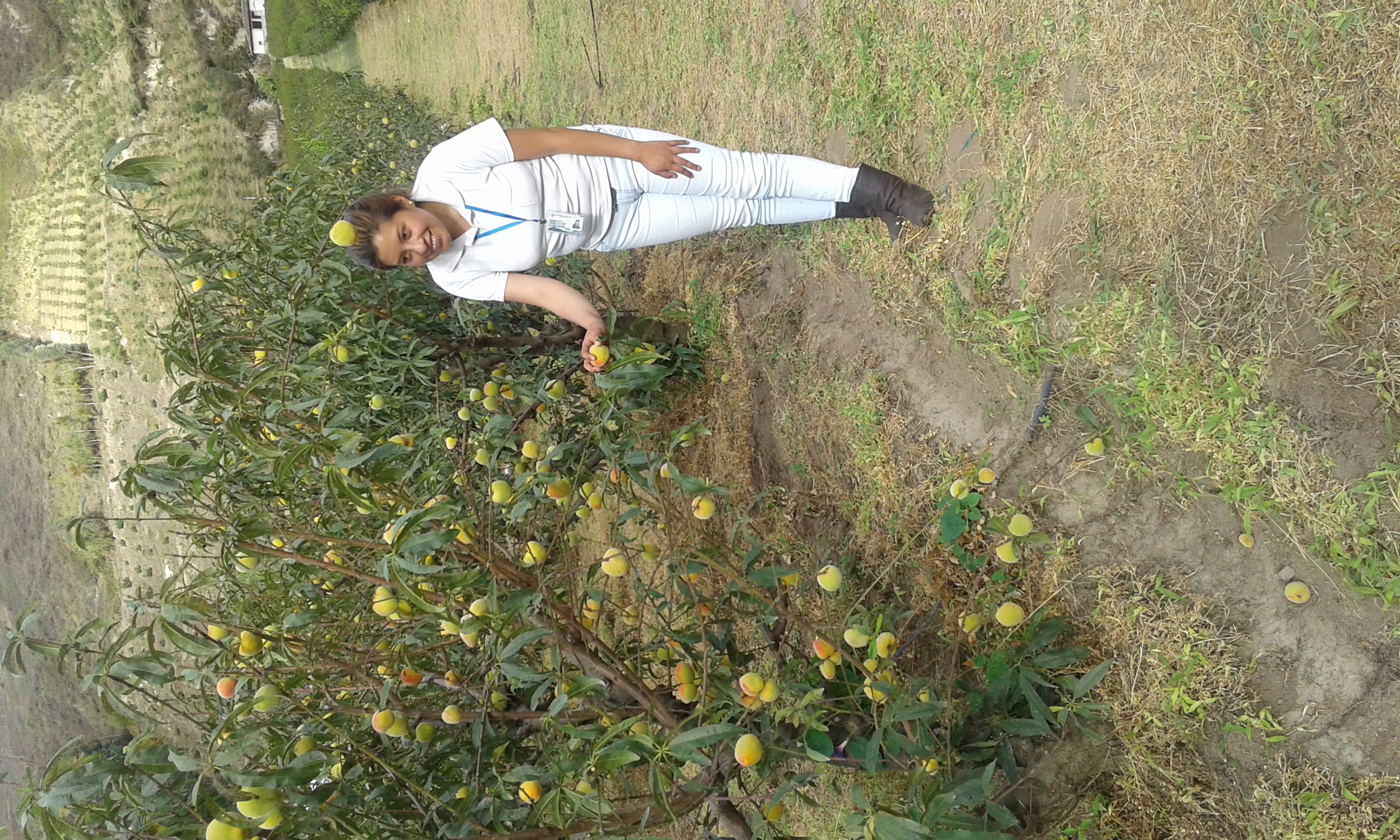 RECOMENDACIONES
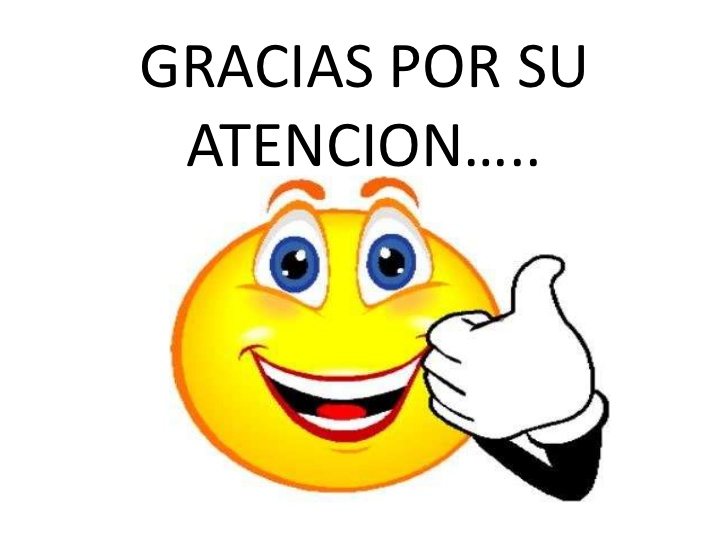 “El esfuerzo de cada persona se ve recompensado en las grandezas de un mañana”.
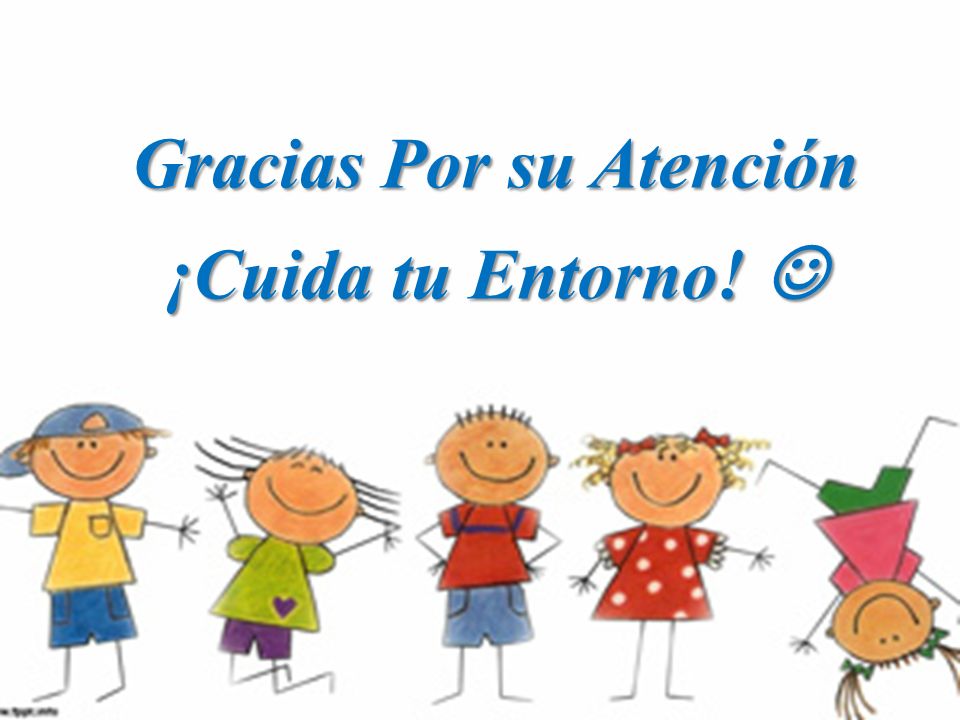